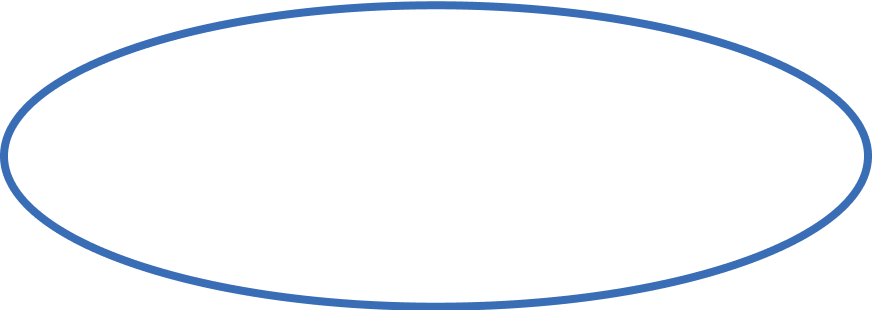 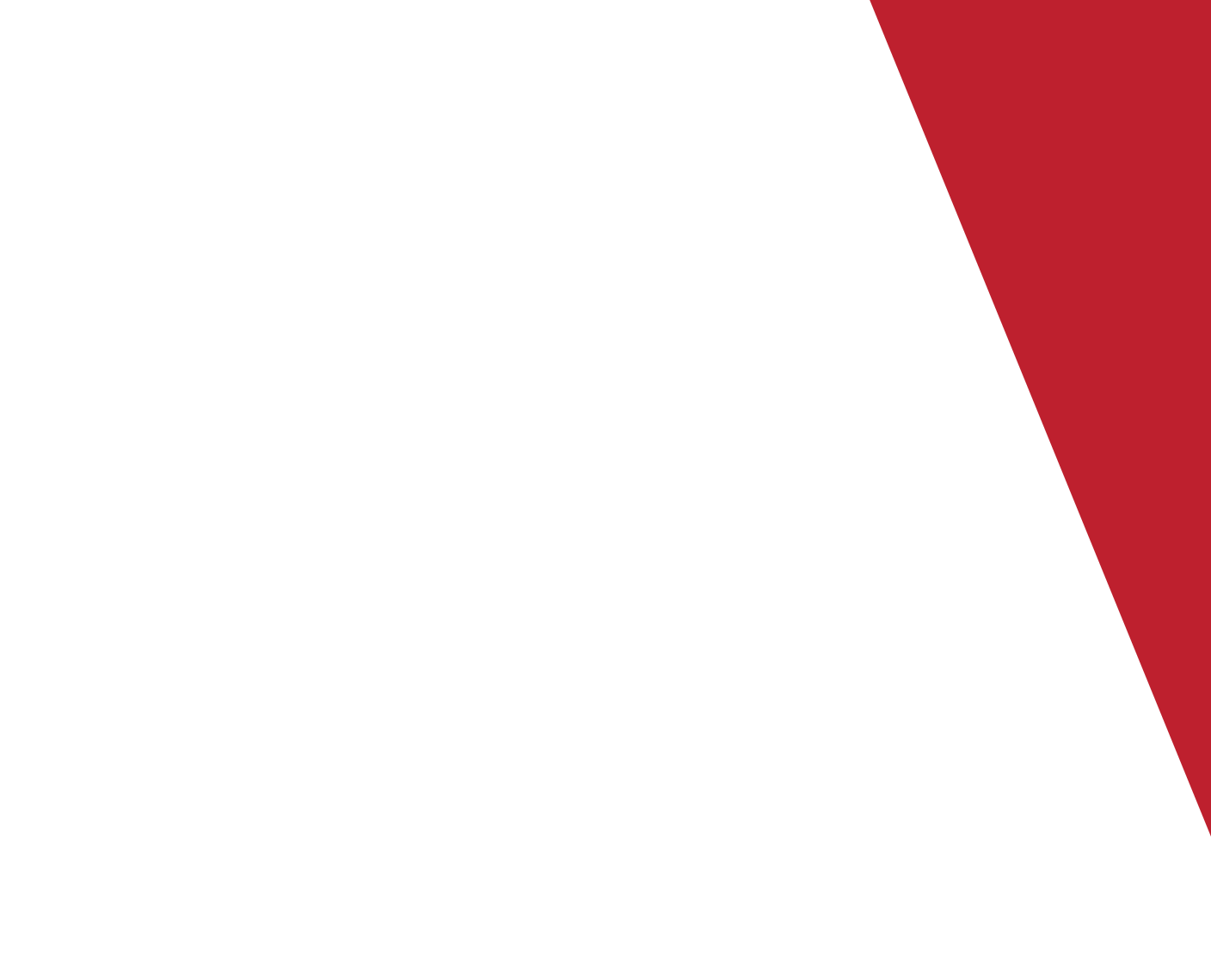 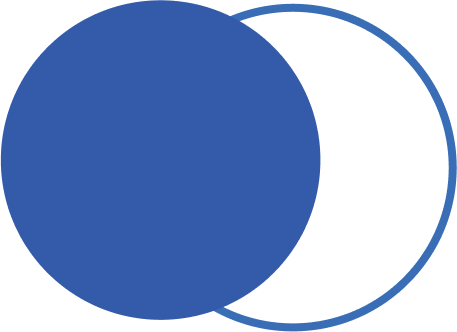 Good morning, Aeries!
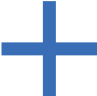 Attendance Reports
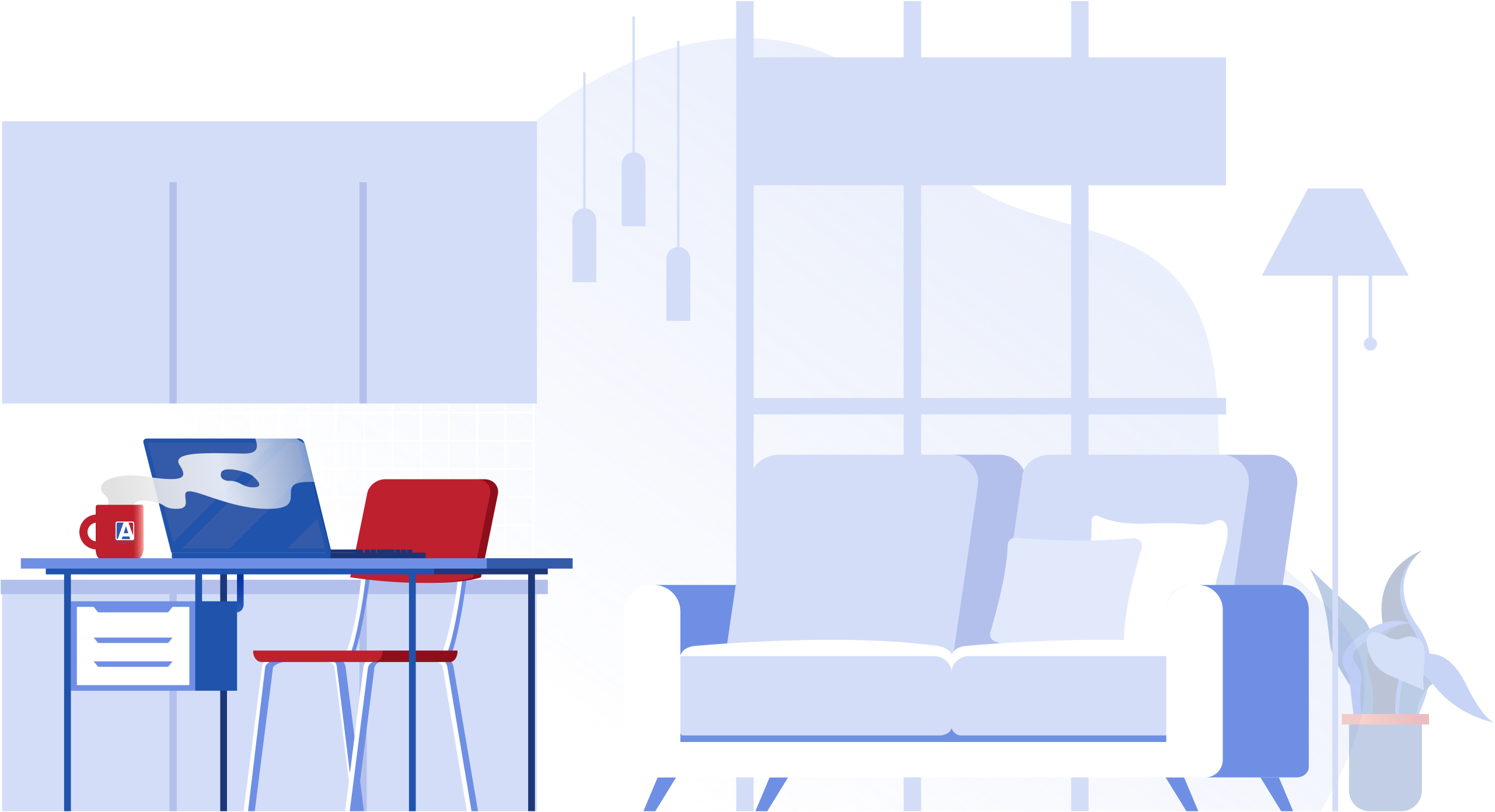 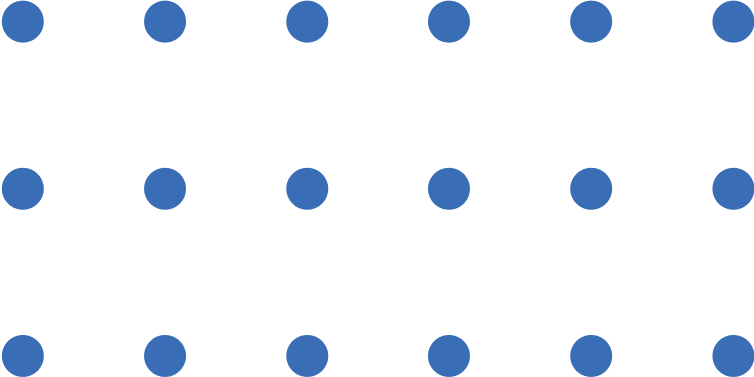 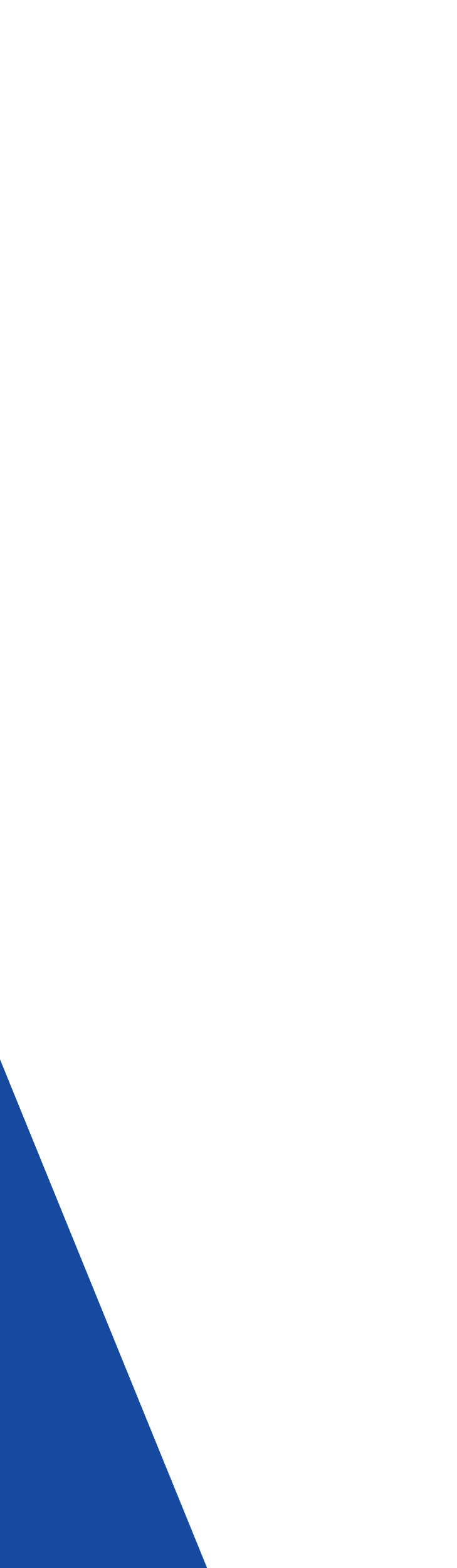 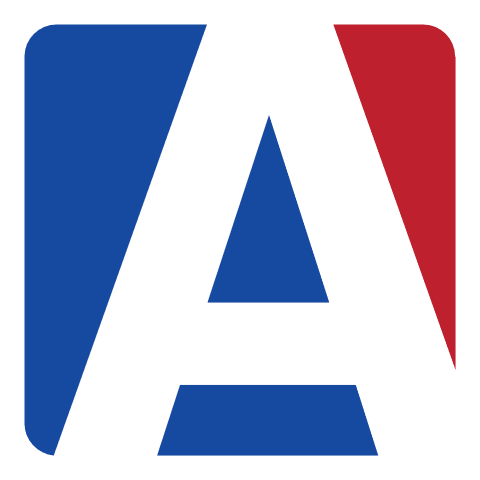 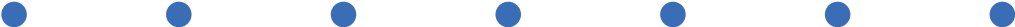 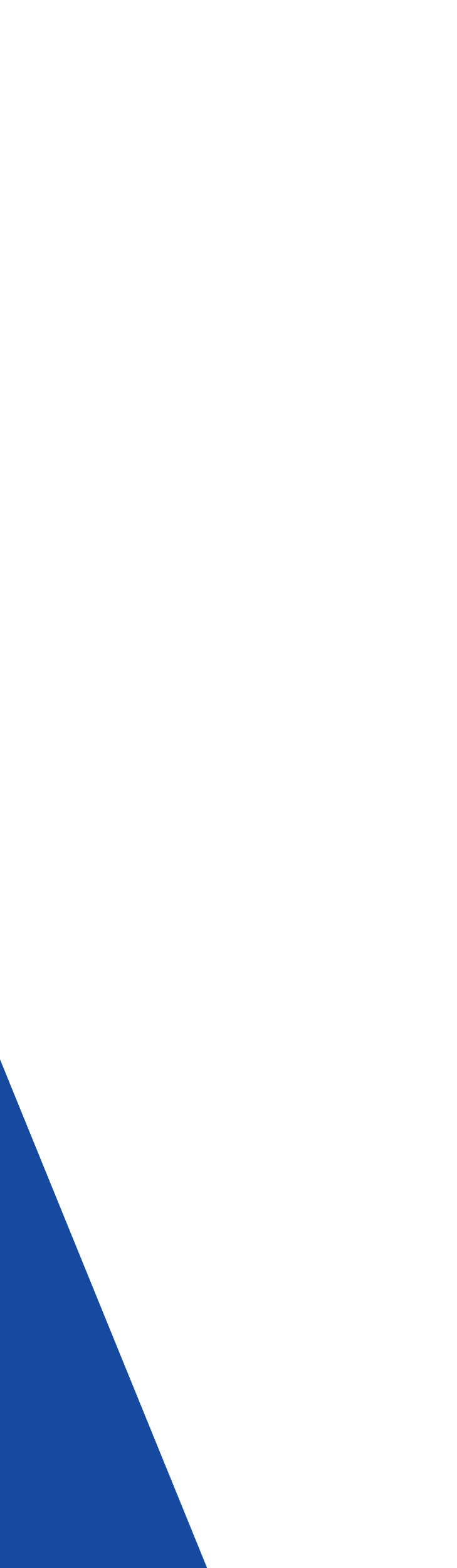 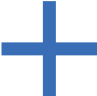 Speaking today:
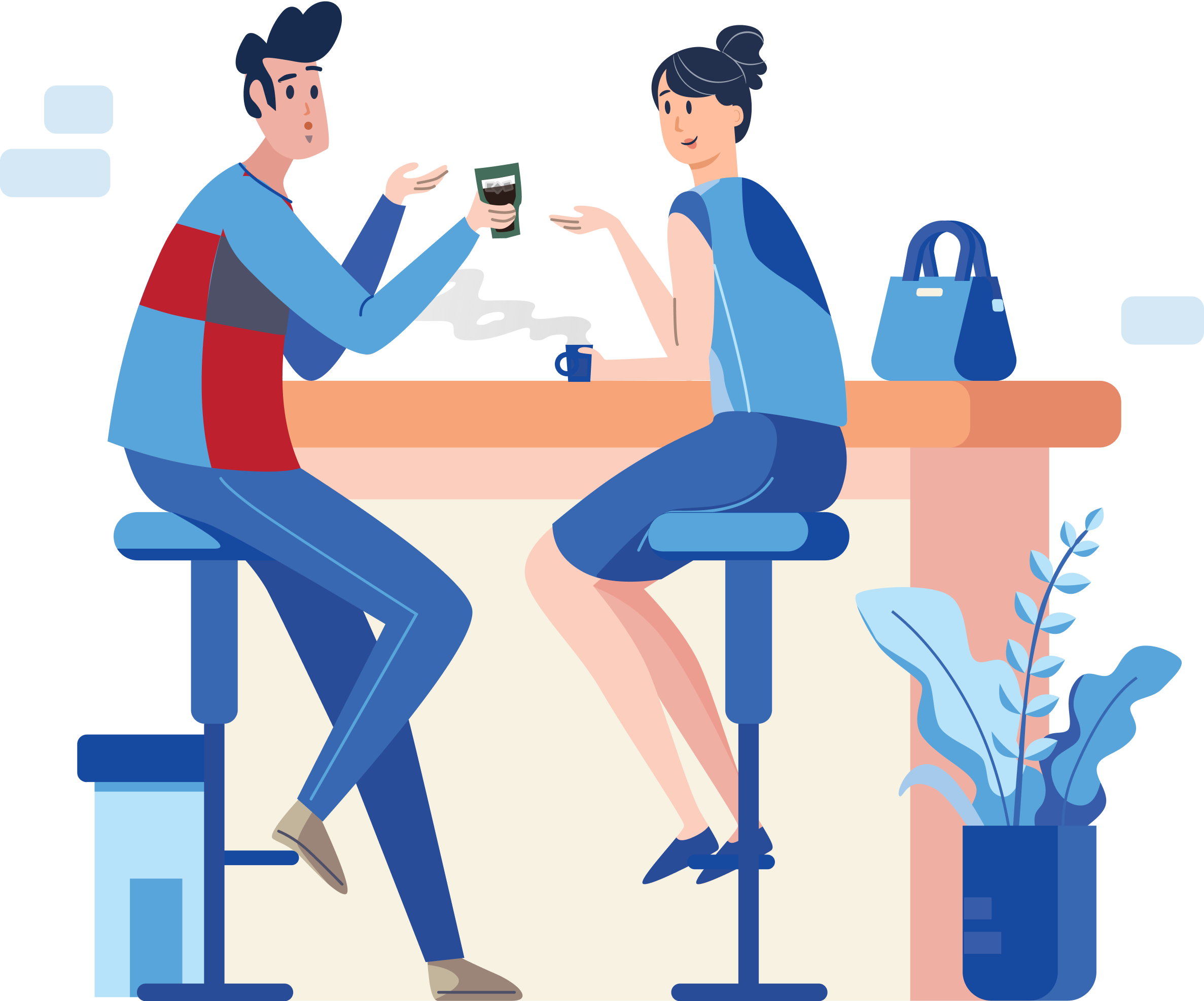 SUSAN PROW |  Implementation Coordinator
susan@aeries.com
CHRISTIE REIDER |  Aeries Trainer
christier@aeries.com
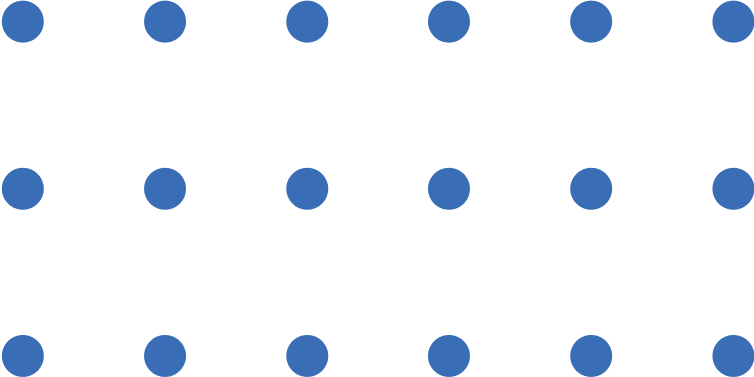 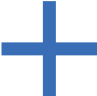 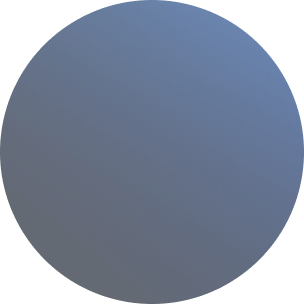 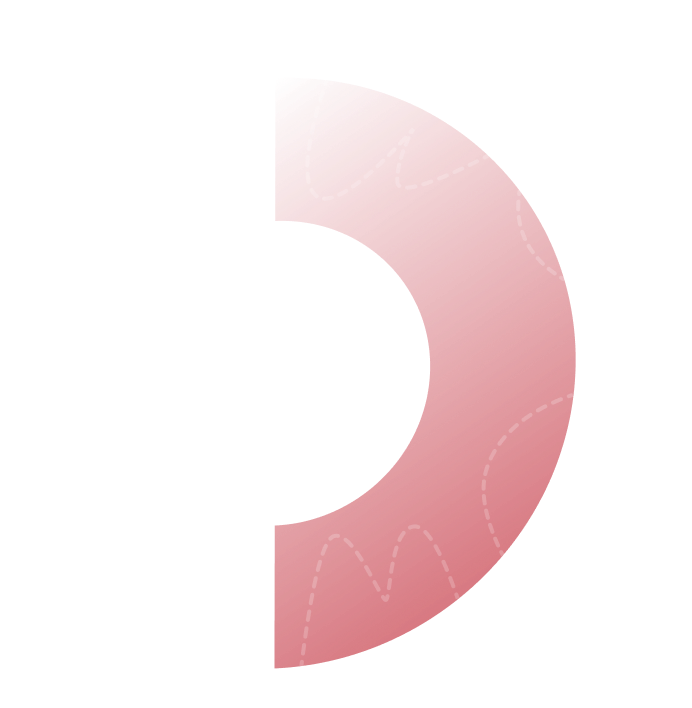 Attendance Reports
Using Aeries Attendance Reports for 

Attendance Accounting and More!
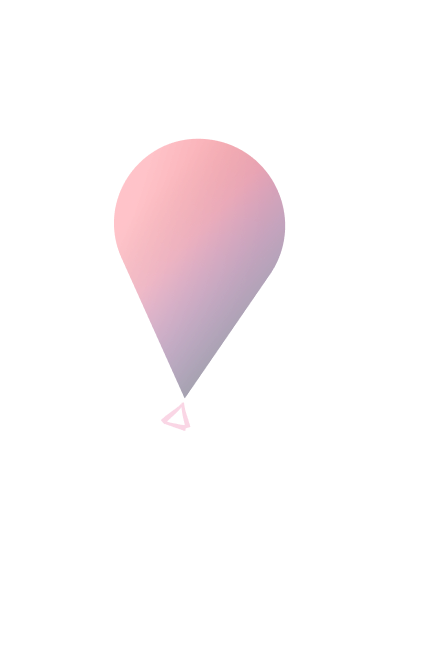 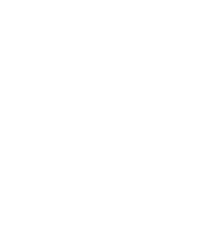 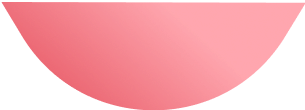 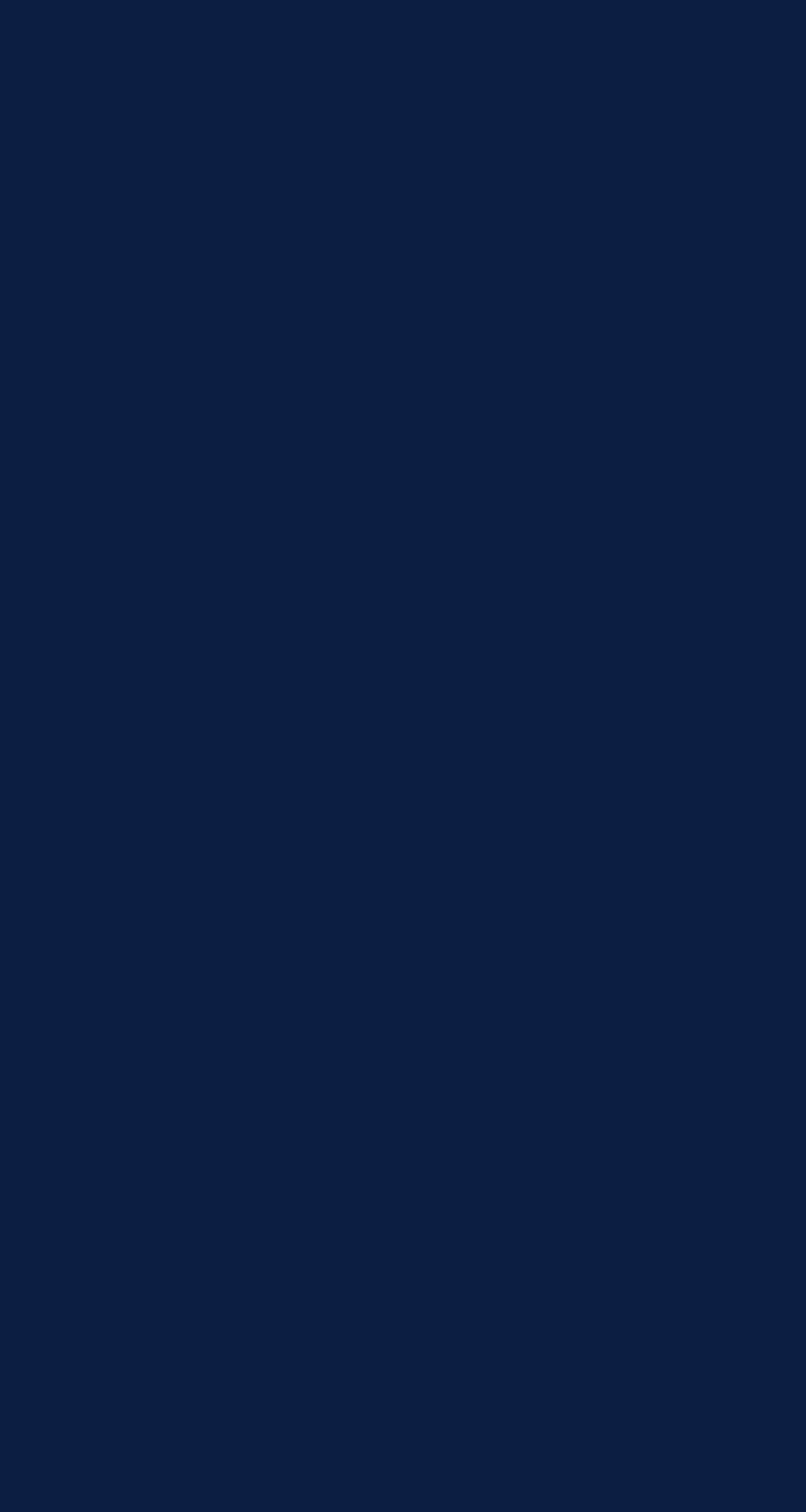 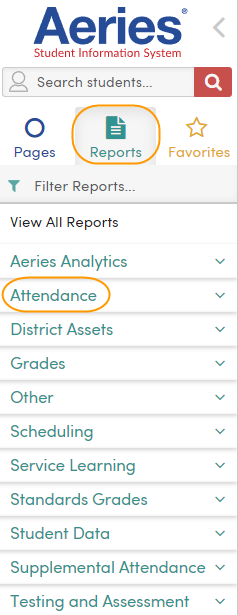 Accessing Attendance Reports
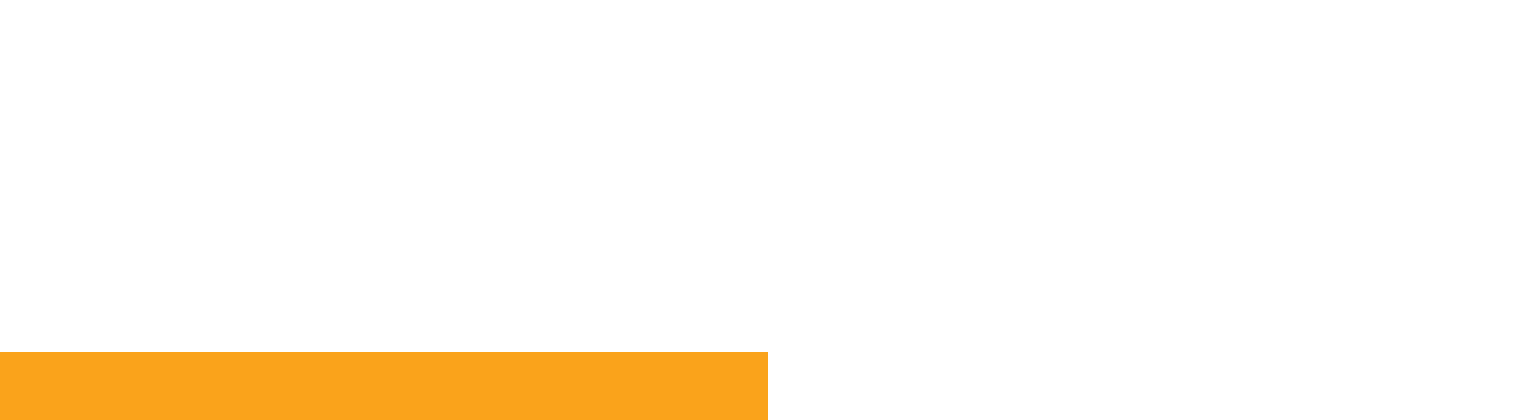 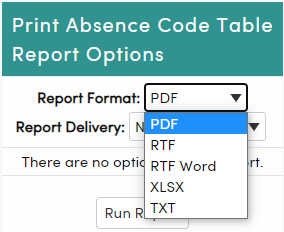 Reports Tab
Go Green!

Attendance Node

Report Format

Report Delivery
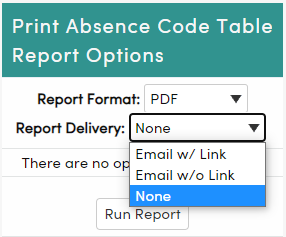 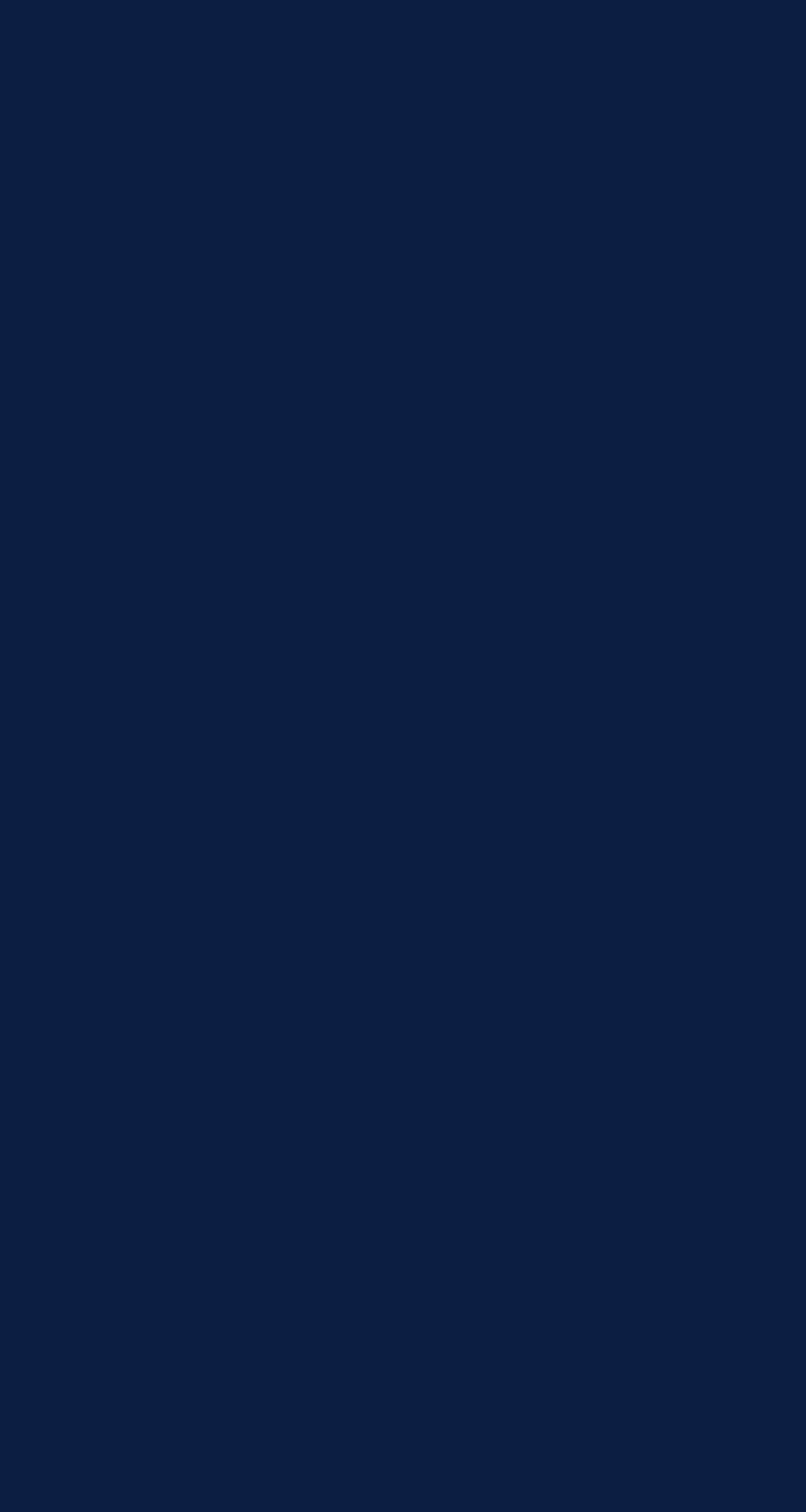 What reports support attendance practices?
Absence Code Report
Displays the accounting configuration for absence codes

Attendance Calendar
Displays attendance months
Displays non-school days

Attendance Submission Log
Ensures that every teacher has taken attendance

Students Absent or Tardy Today
Absence list for circulation
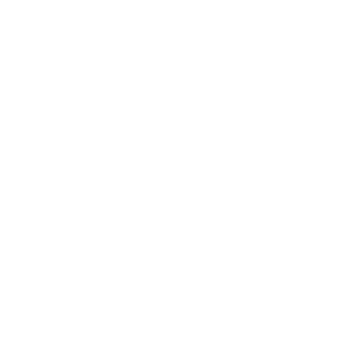 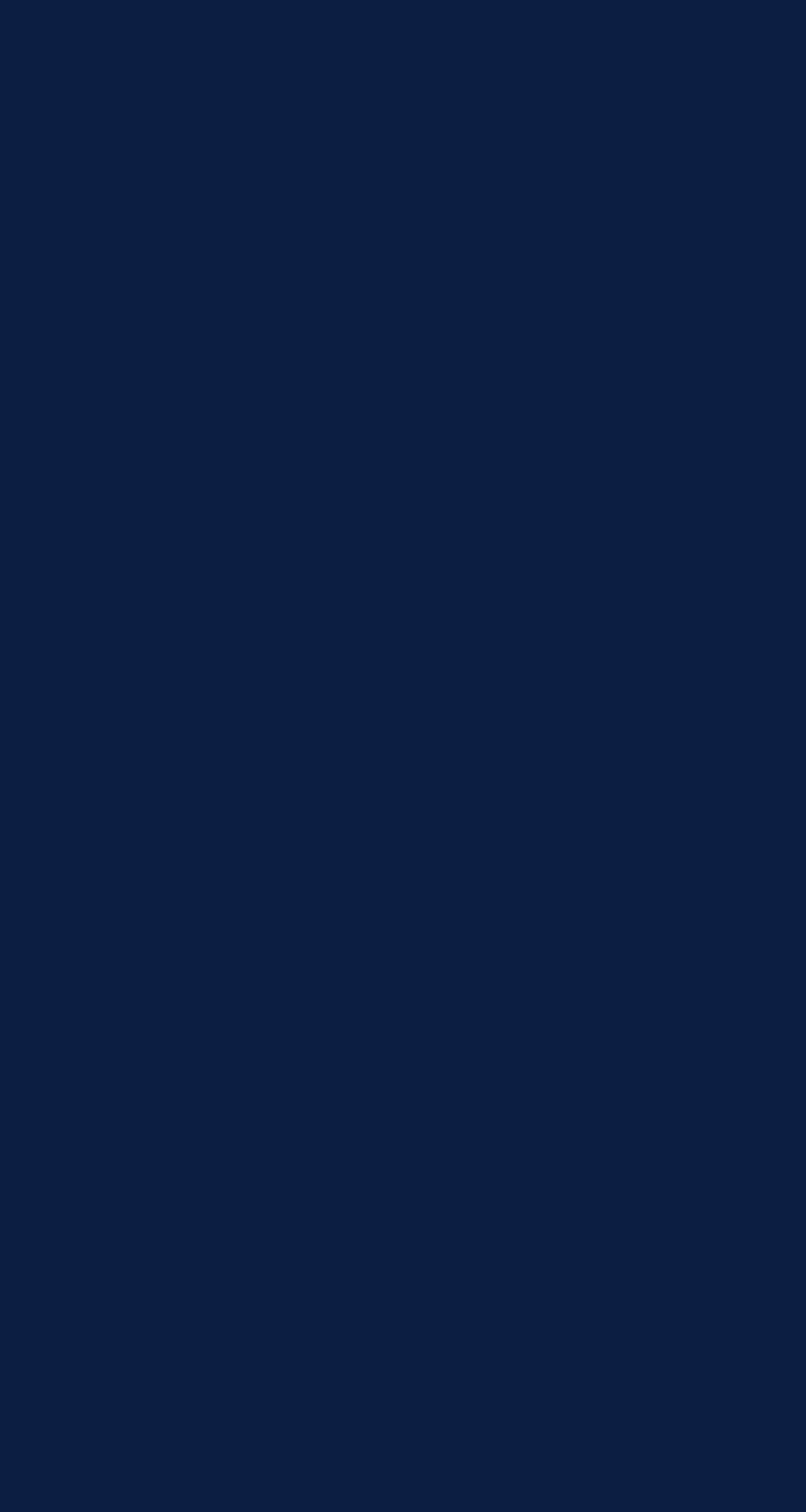 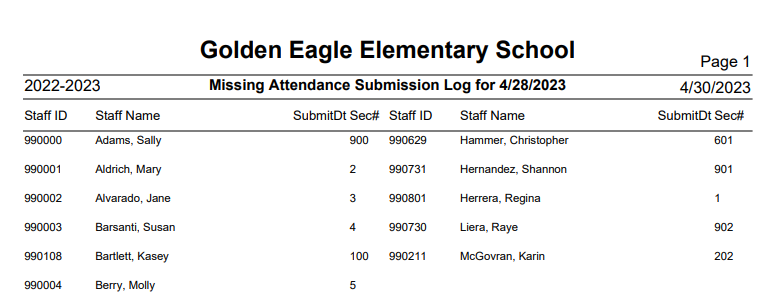 Report Samples
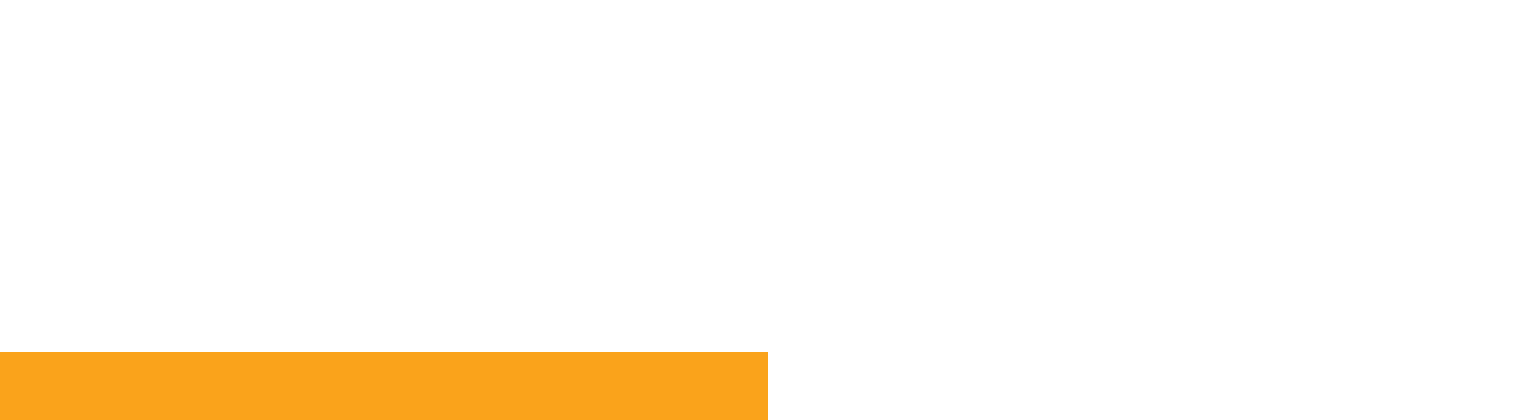 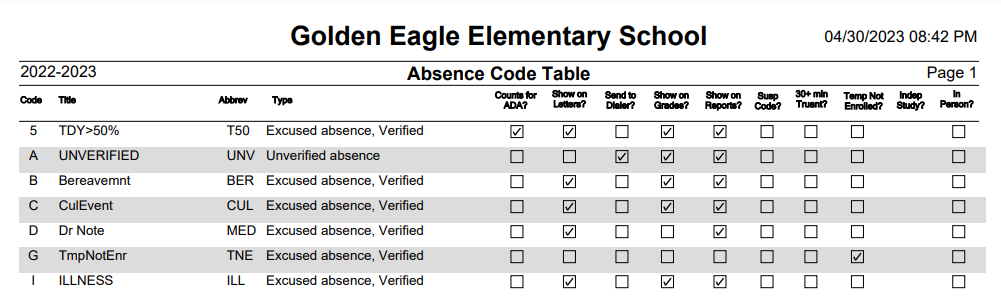 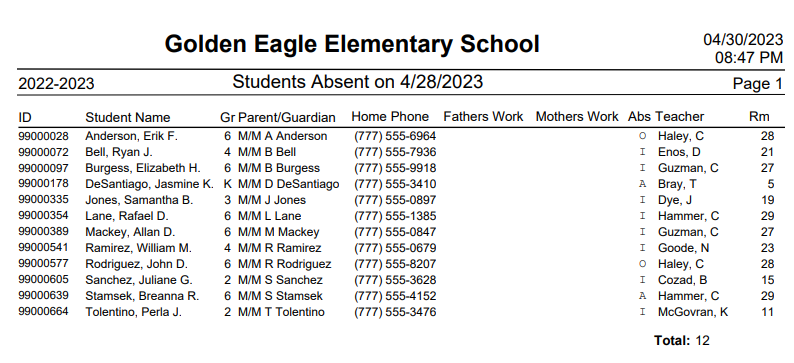 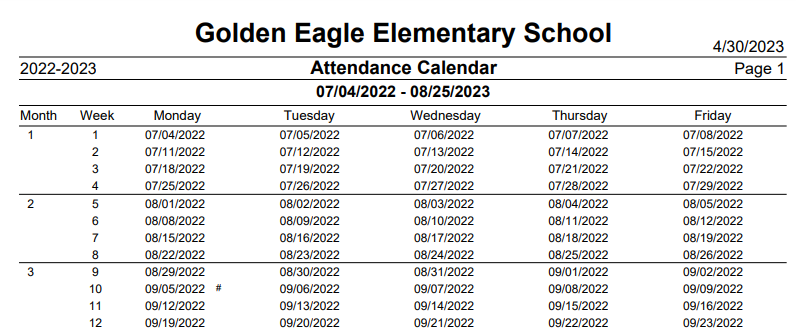 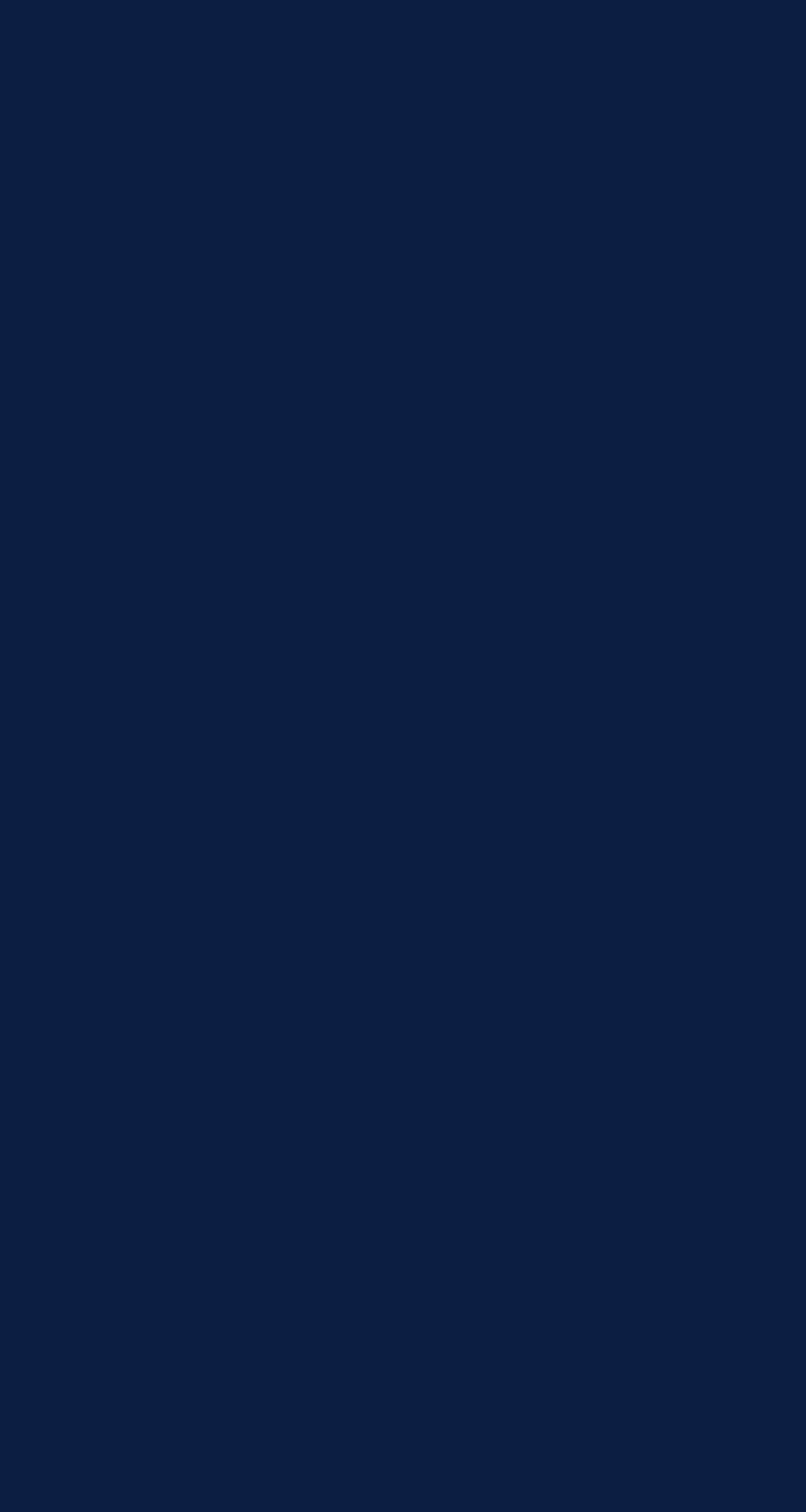 What reports audit attendance?
Attendance Audit Listing Report
Checks for 50 potential attendance errors that impact accounting results
Must be error-free

Course Attendance Audit Report 
Checks for scheduling errors that do not align with attendance reporting
Must be run at period attendance school

Period Attendance Audit Report
Checks for anomalies in student period attendance
Allows teachers to sign for the attendance anomalies
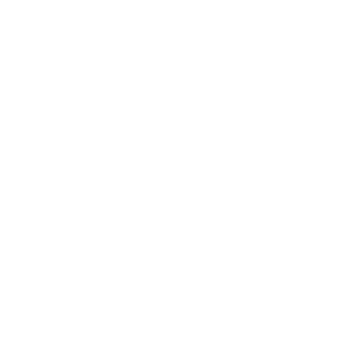 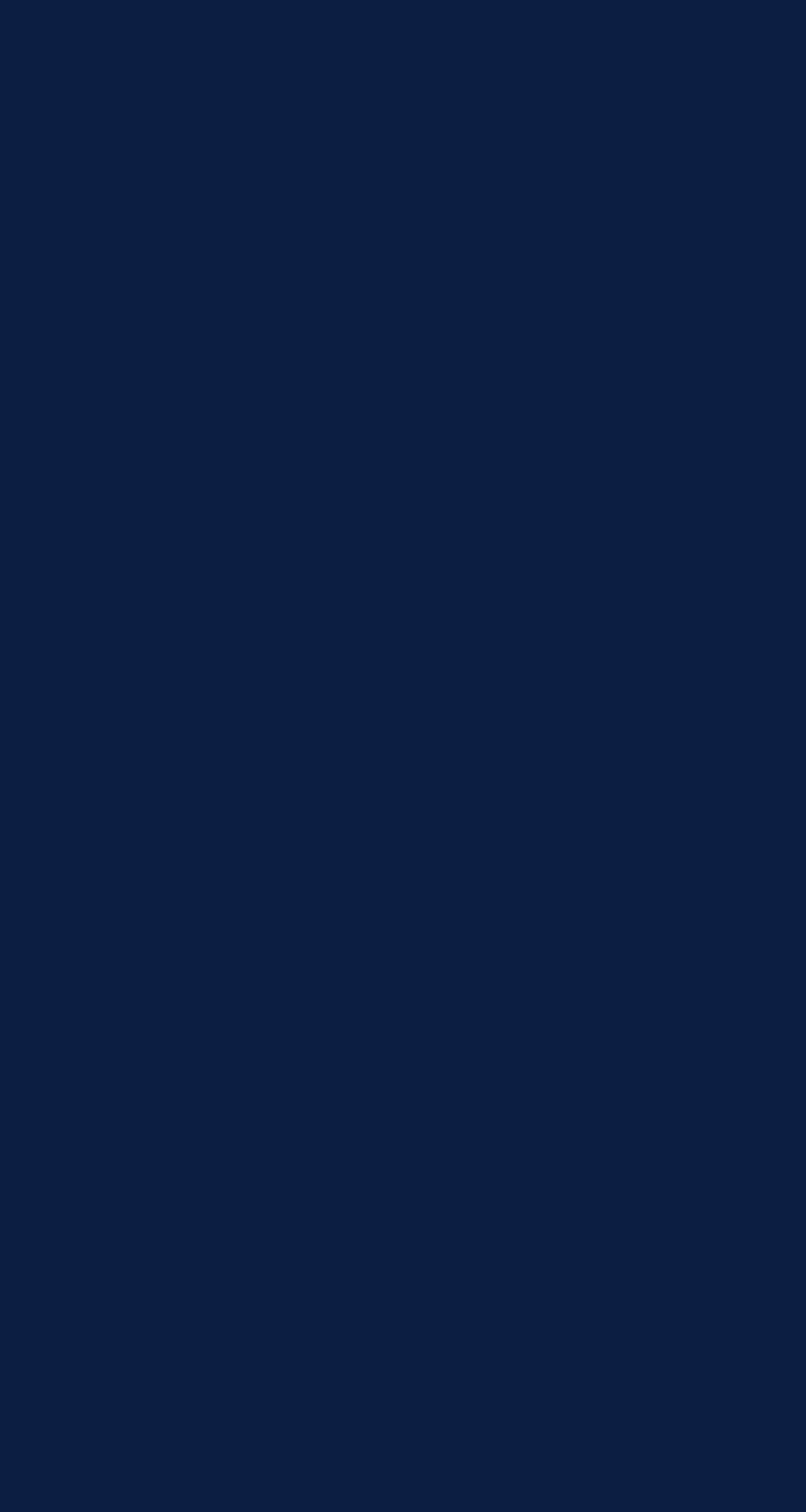 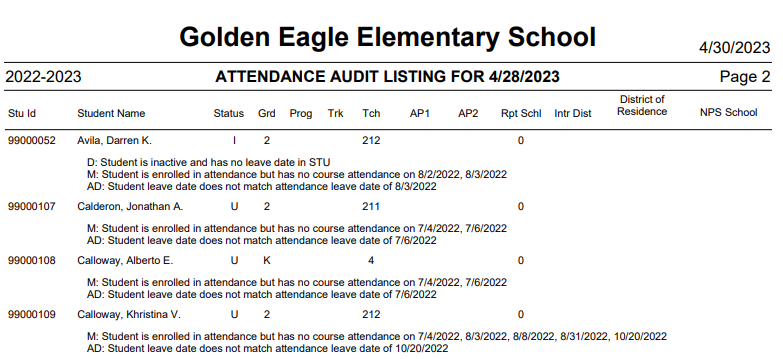 Audit Report Samples
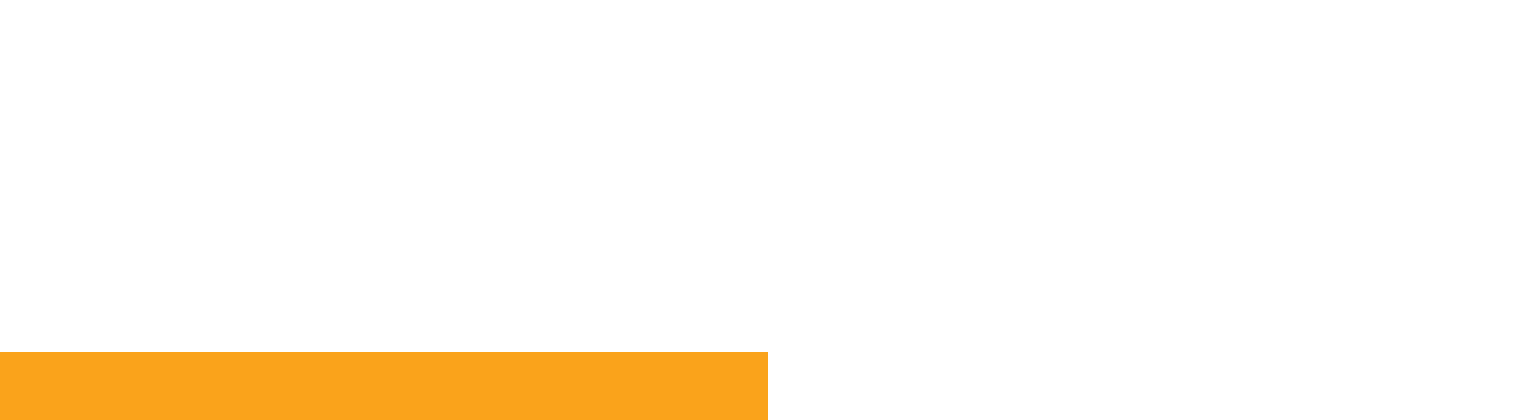 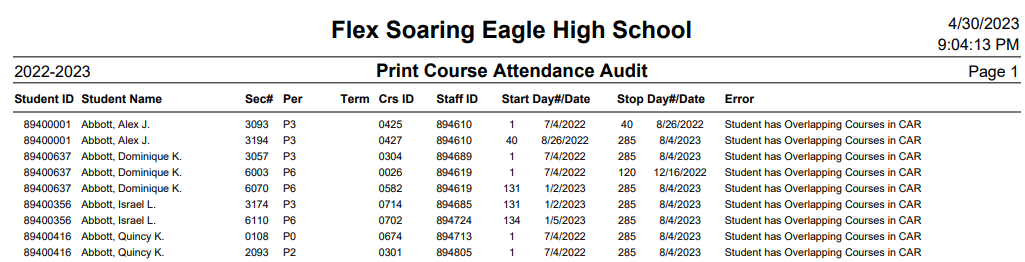 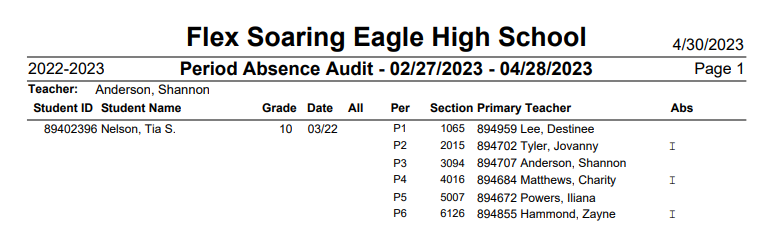 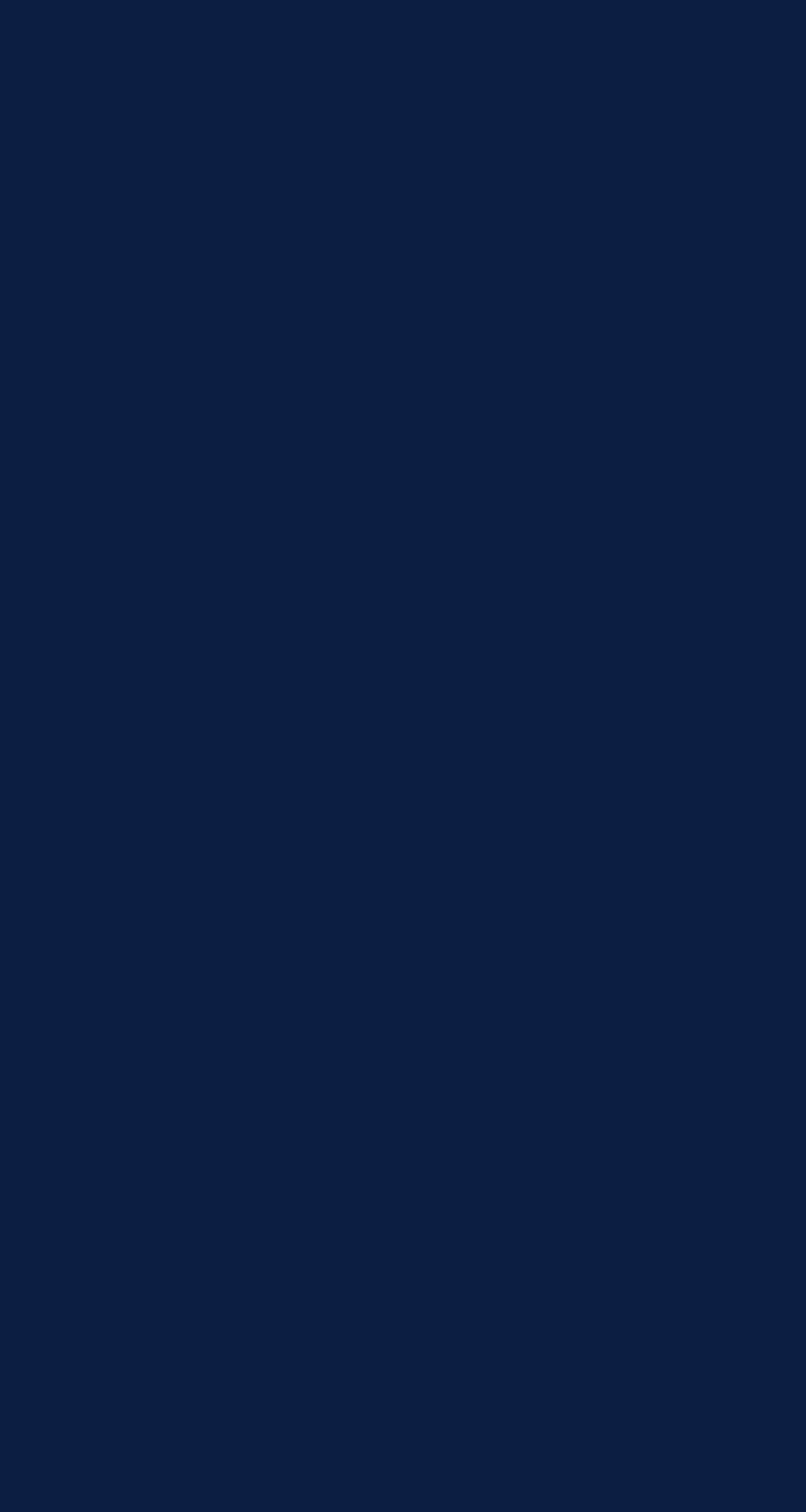 Weekly Attendance Report by Teacher (Daily Attendance)
Weekly Attendance Report by Class (Period Attendance)
Required for schools where electronic signatures have not been obtained
Must match submitted attendance report data
Must be signed by the teacher

Gain and Loss Report
Provides  details of student enrollment/exits for the attendance month

Monthly Attendance Report
This report displays the student details of absences for the attendance month

Monthly Attendance Summary Report
This report displays the summary results from the Monthly Attendance Report
Displays the ADA reporting information
Cumulative ADA Report!

Attendance Notes Report
Provides the absence reasons for reconciling attendance
Meets audit needs for validation of attendance
What reports support monthly reconciliation processes?
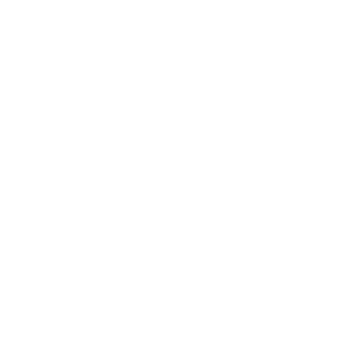 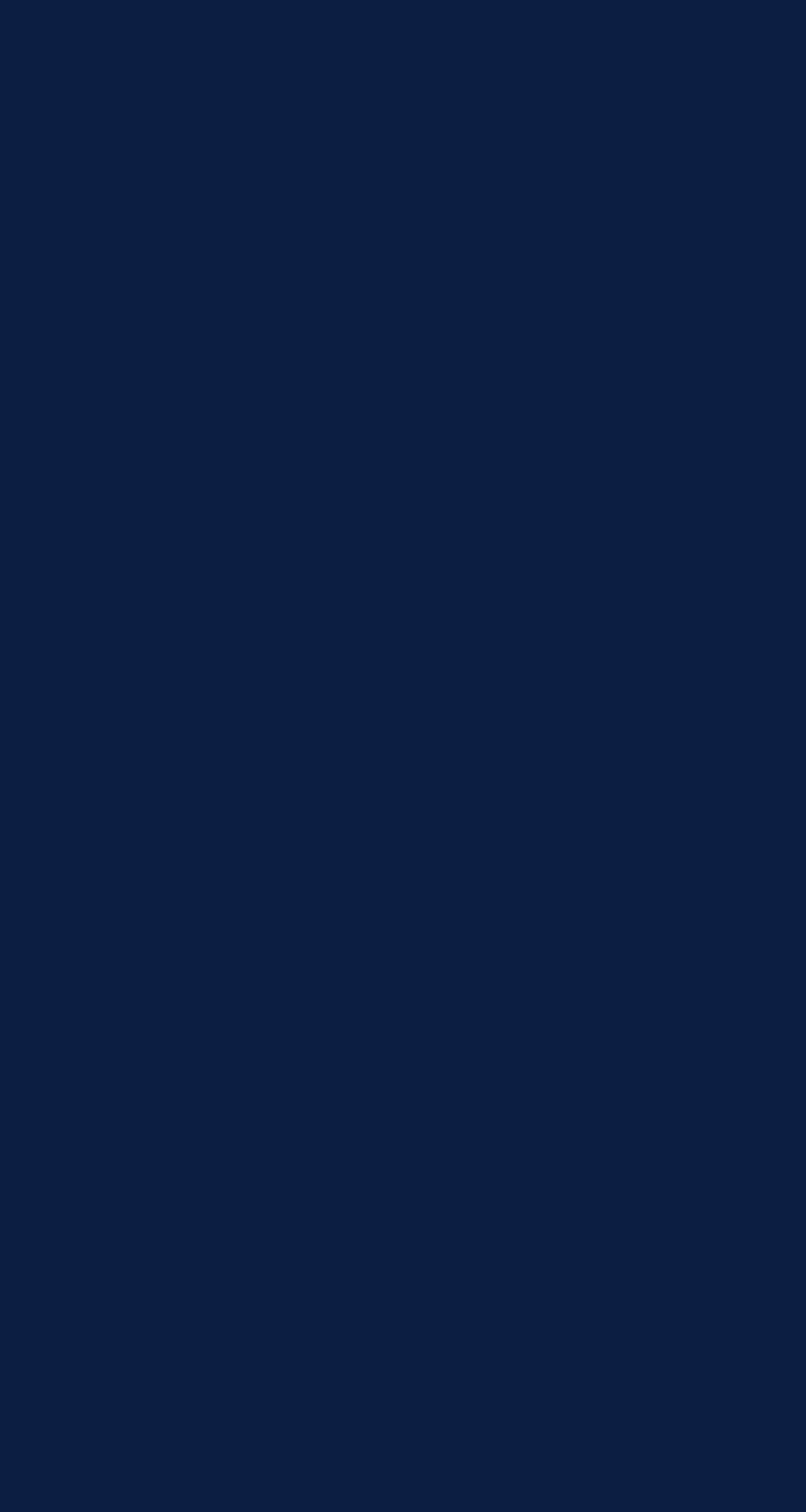 Weekly Teacher Attendance Report
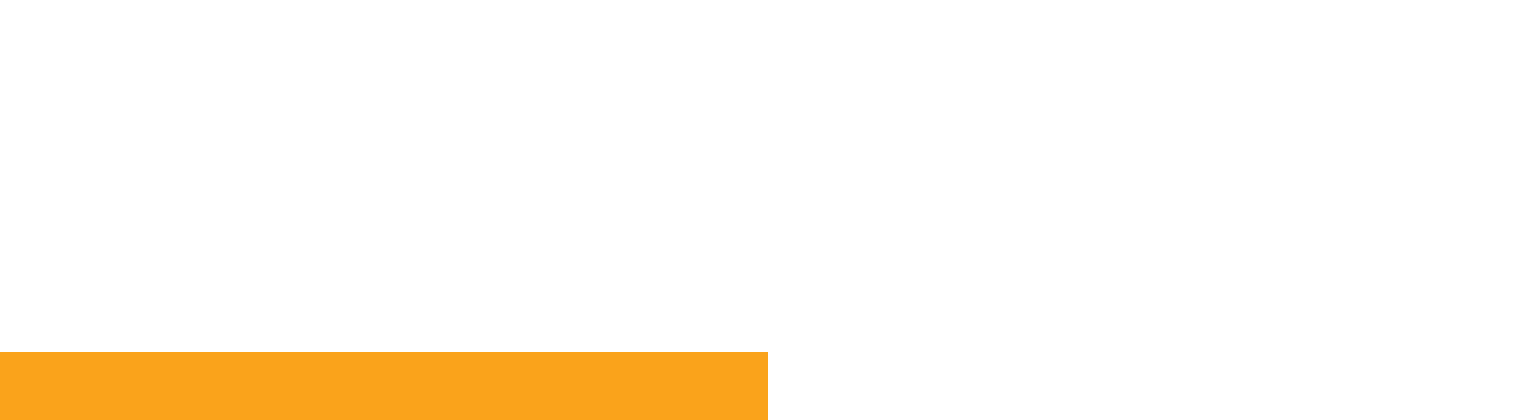 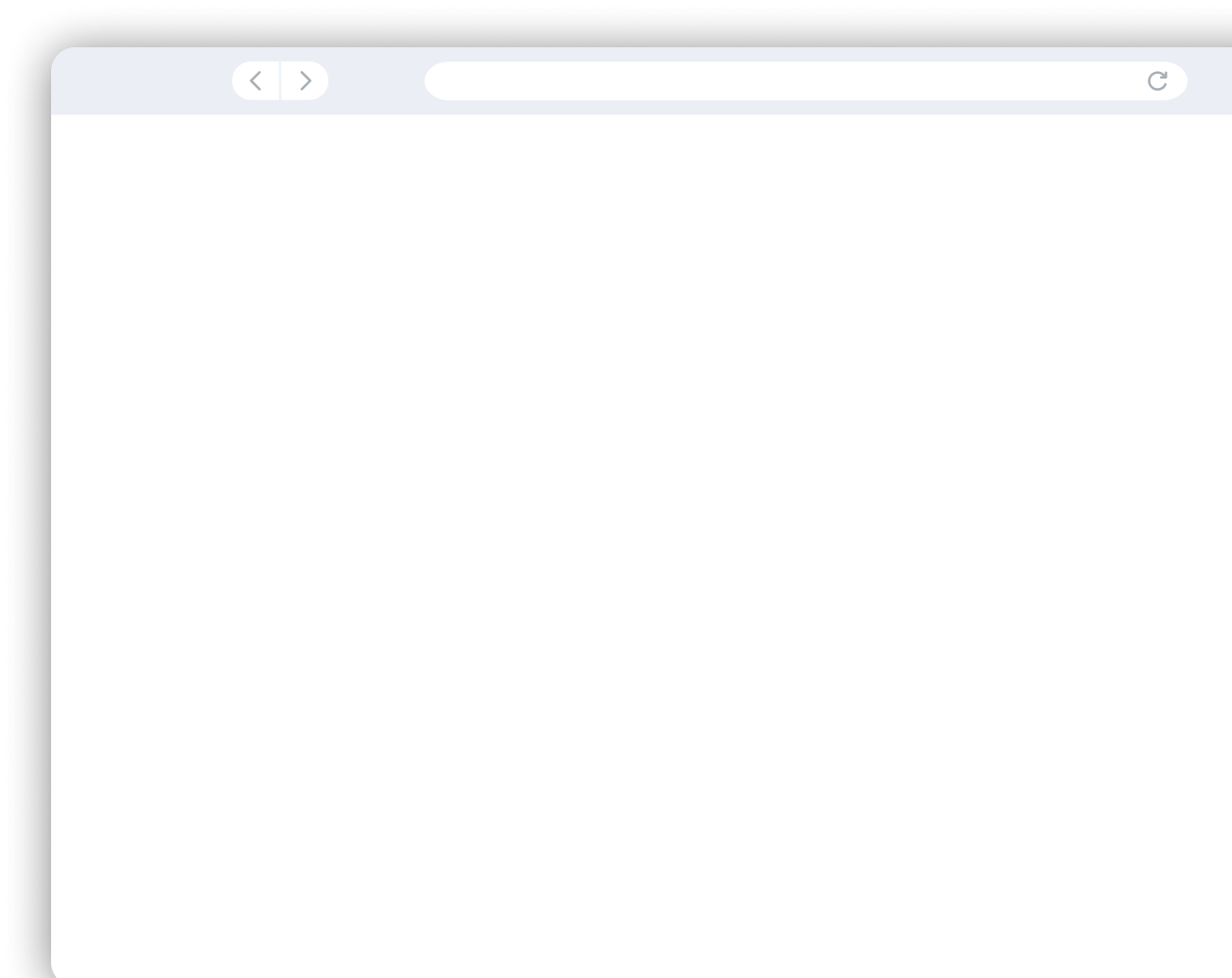 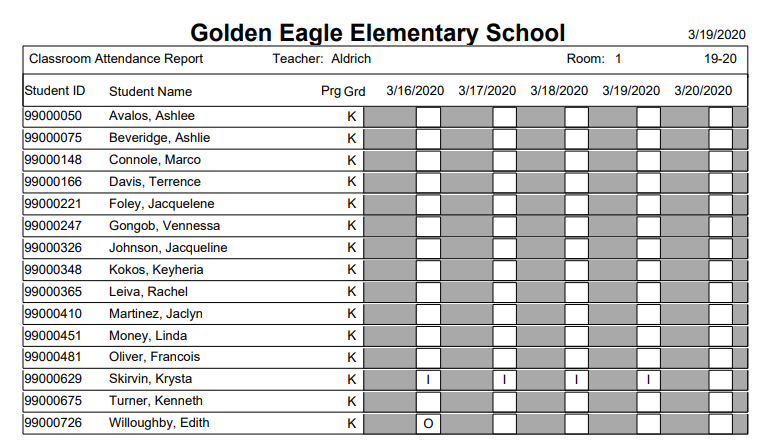 Displays absences by class for the week

Edits must be initialed otherwise, rerun the report

Must be signed by the teacher

Electronic Signature approval eliminates the need for this report
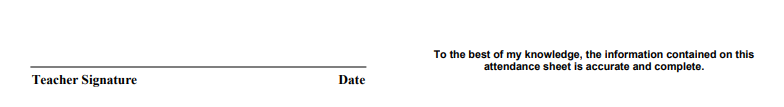 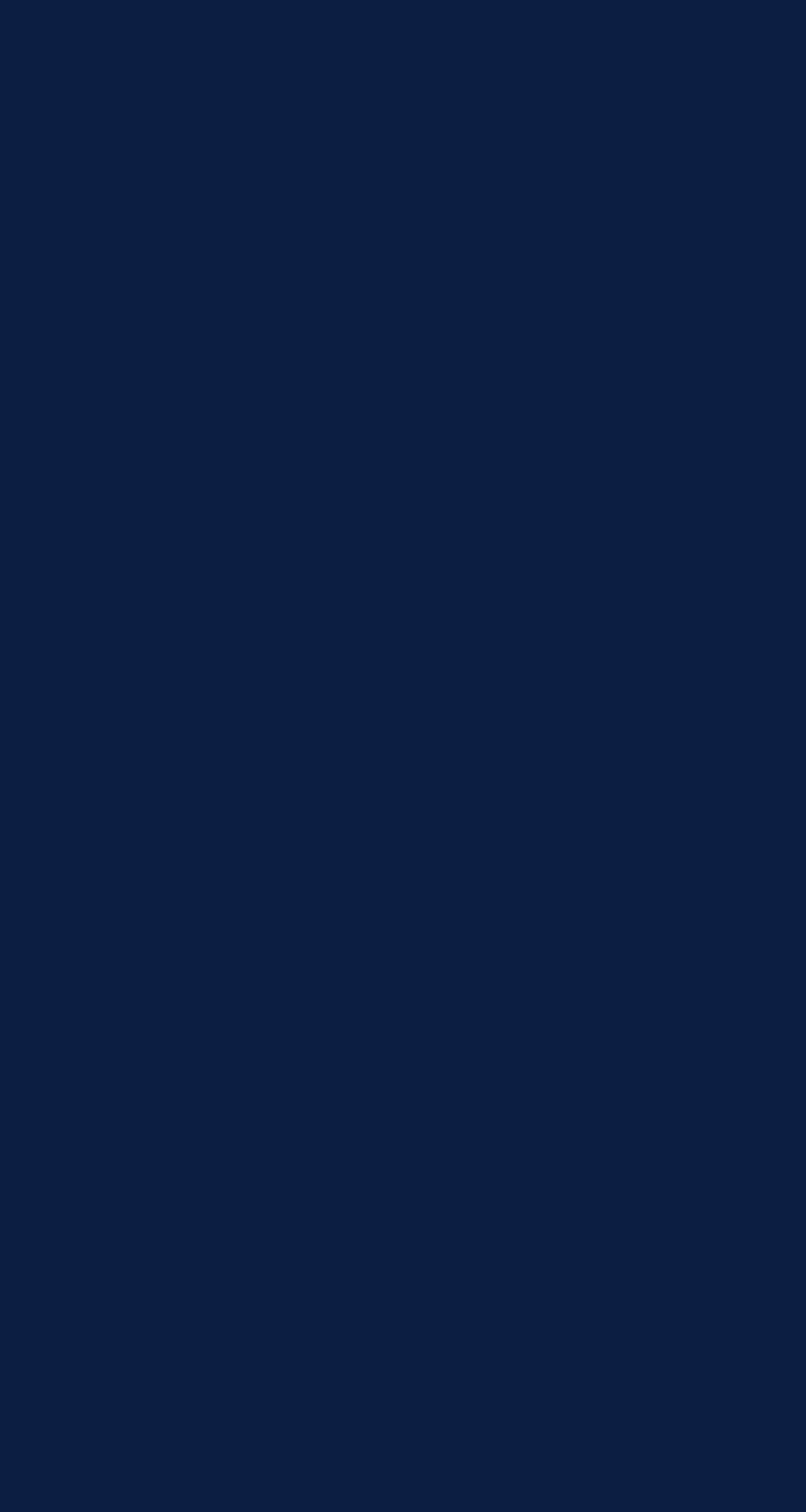 Gain and Loss Report
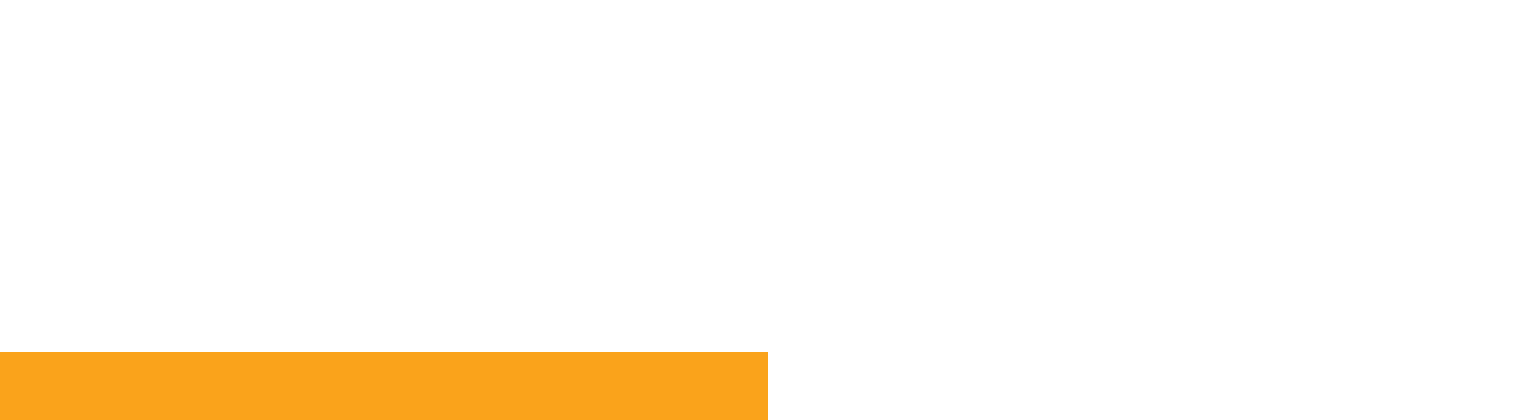 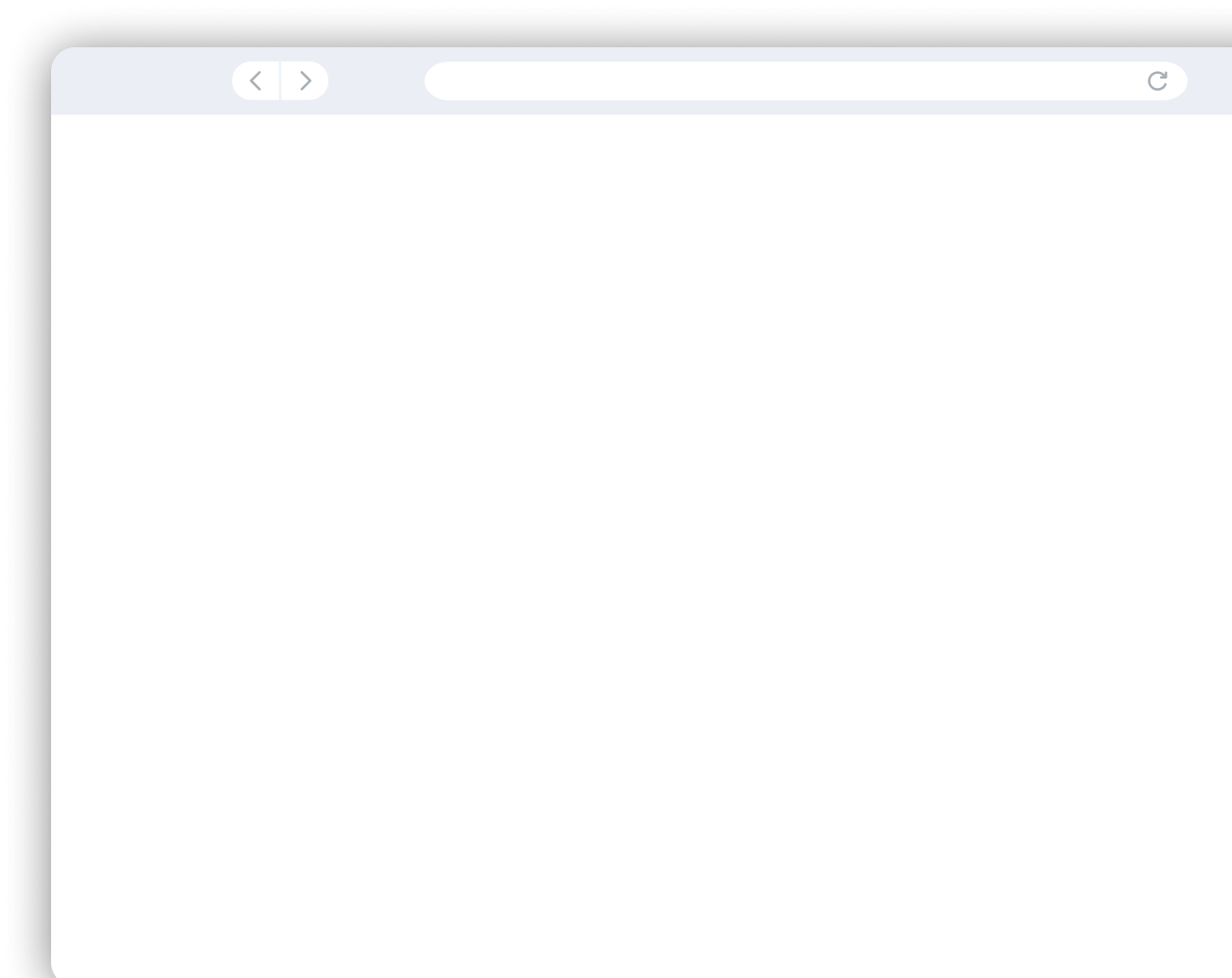 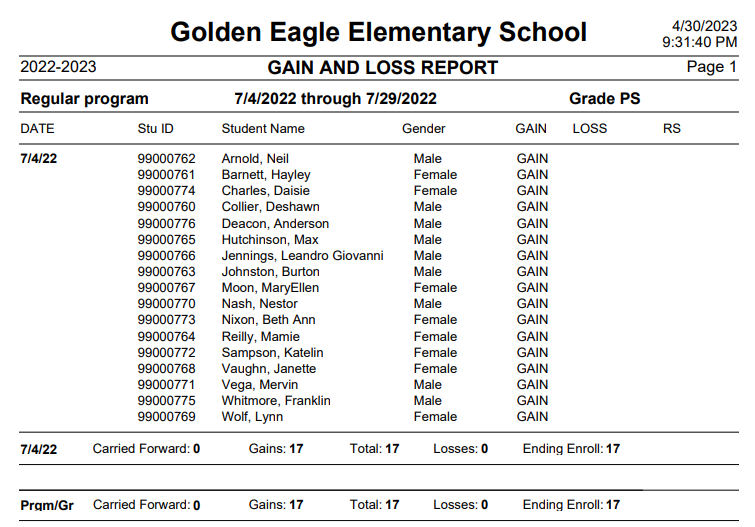 Displays detailed student information of gain and losses during the attendance month

Summary of this information is displayed on the Monthly Teacher Attendance Report and the Monthly Attendance Summary
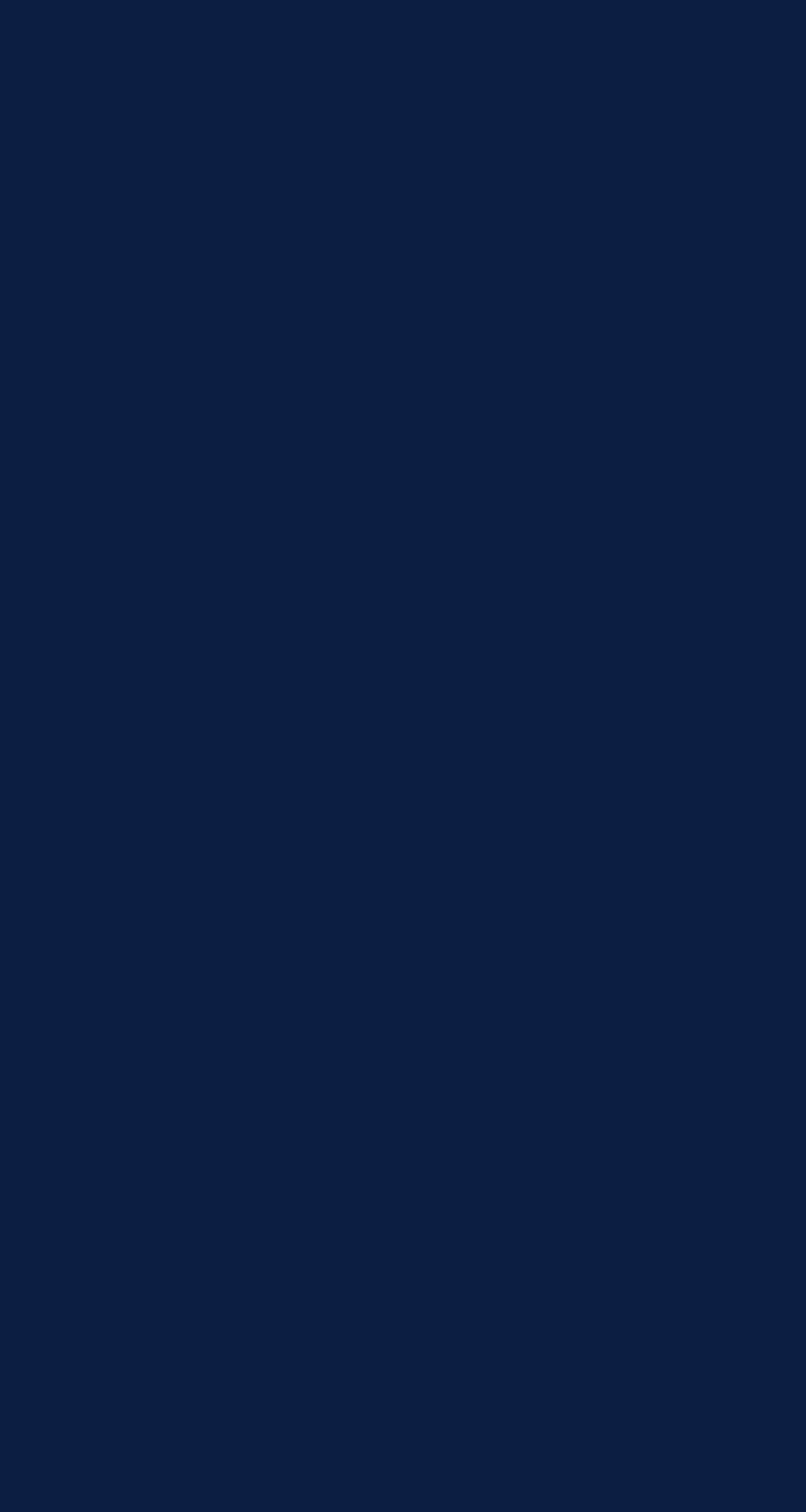 Monthly Attendance Report
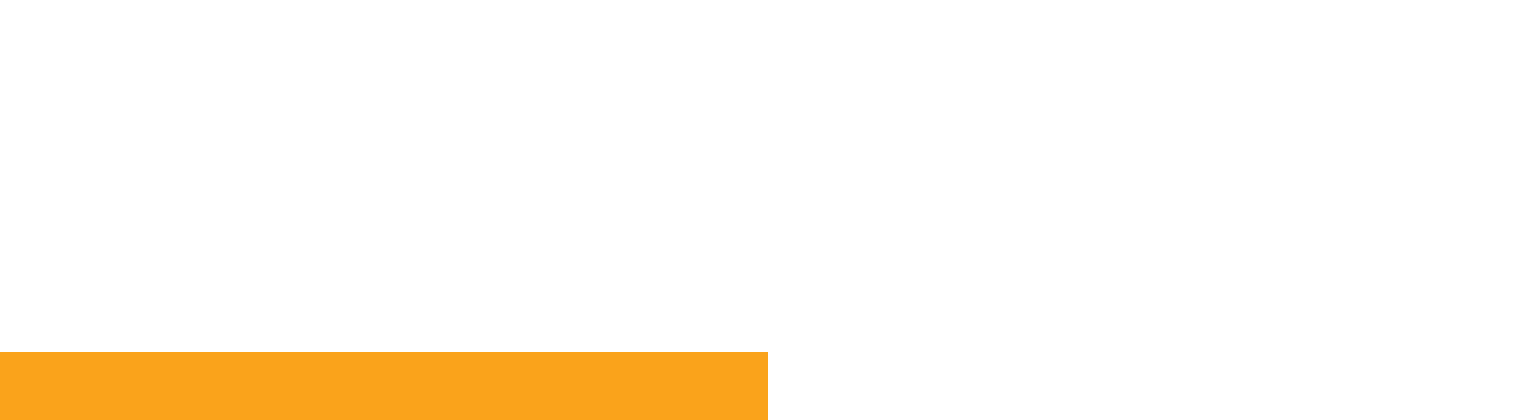 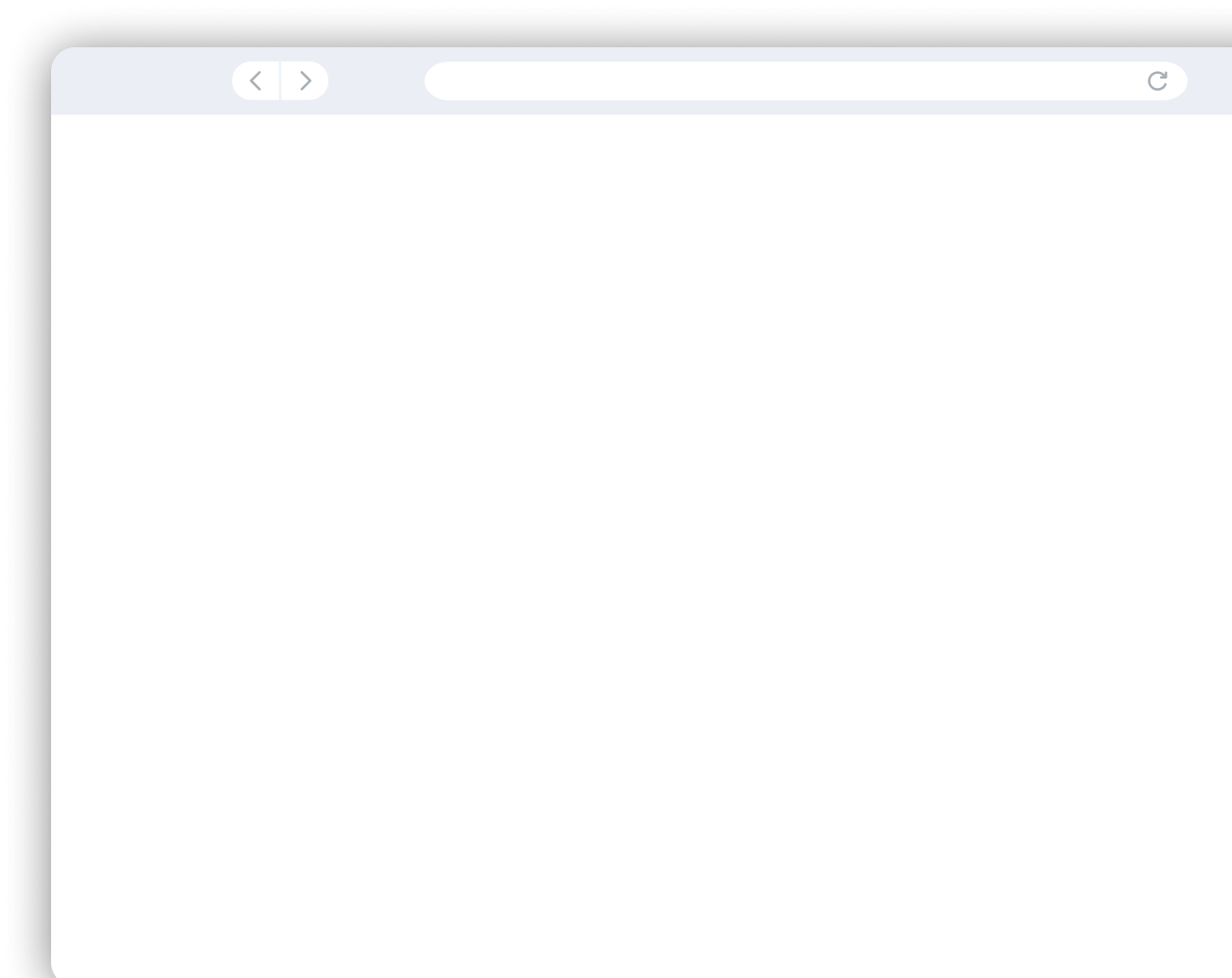 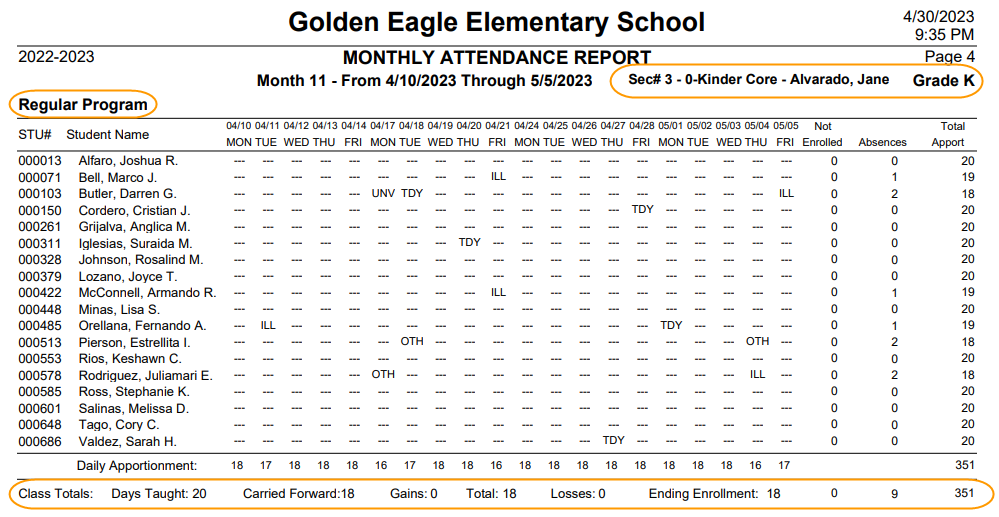 Displays “detailed” student attendance information 

Prints by:
Attendance Program (SP AP1 AP2)
Grade Level
Teacher
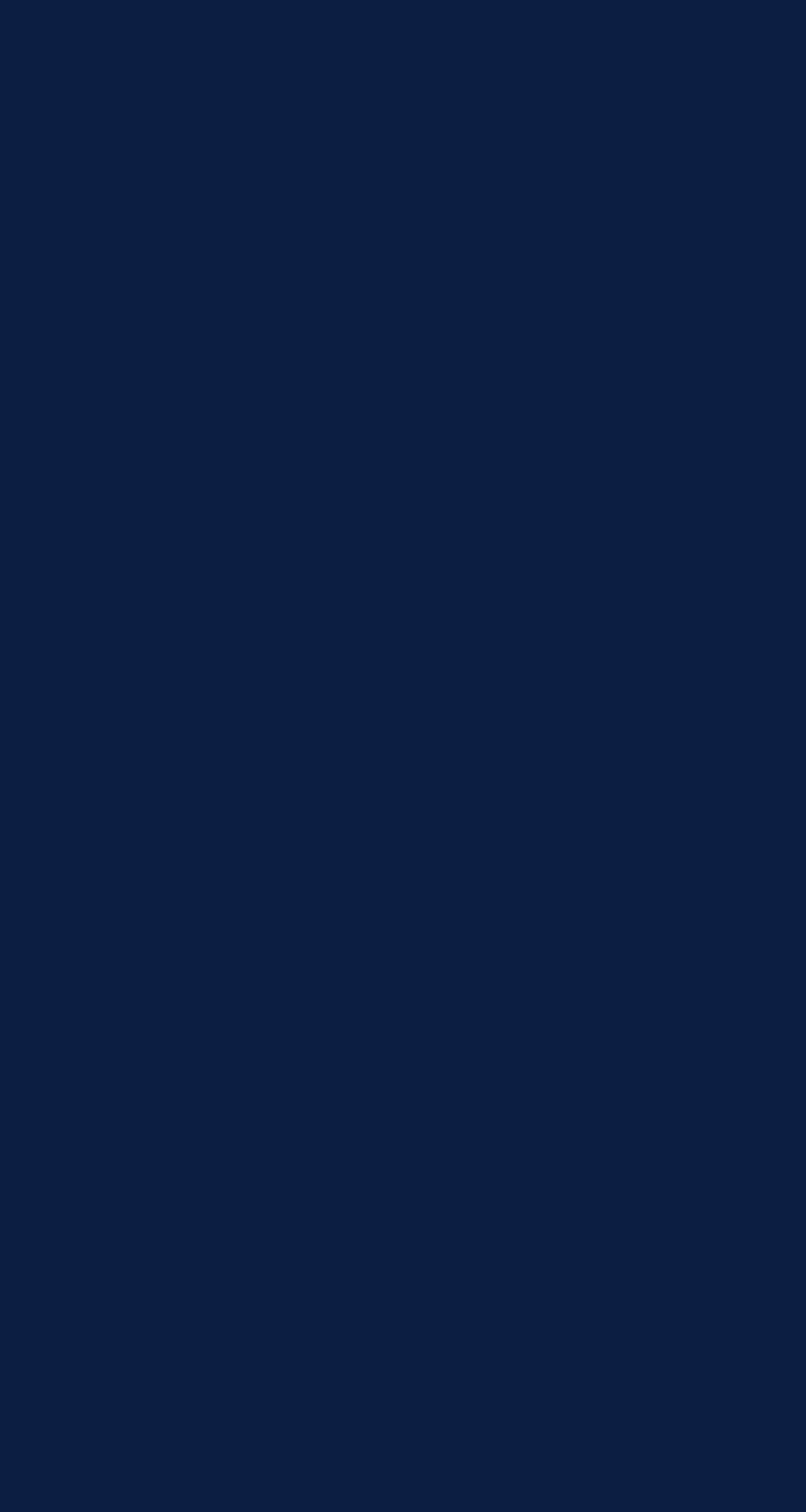 Monthly Attendance Summary Report
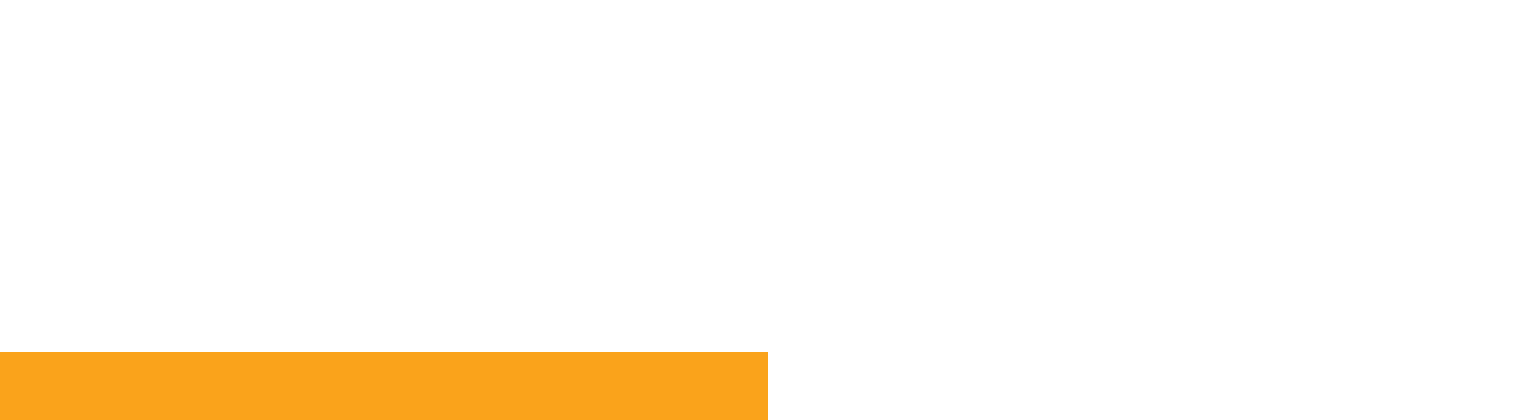 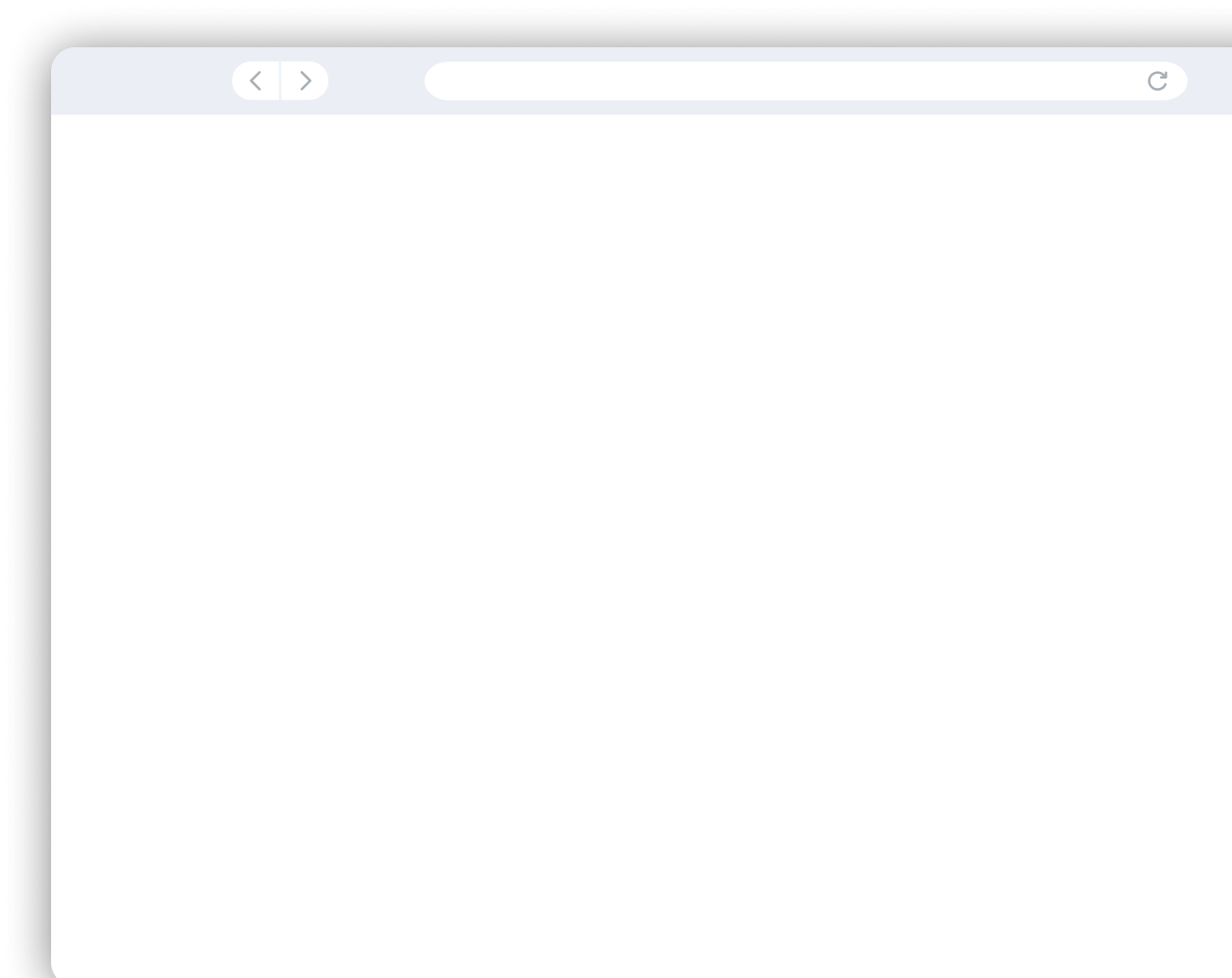 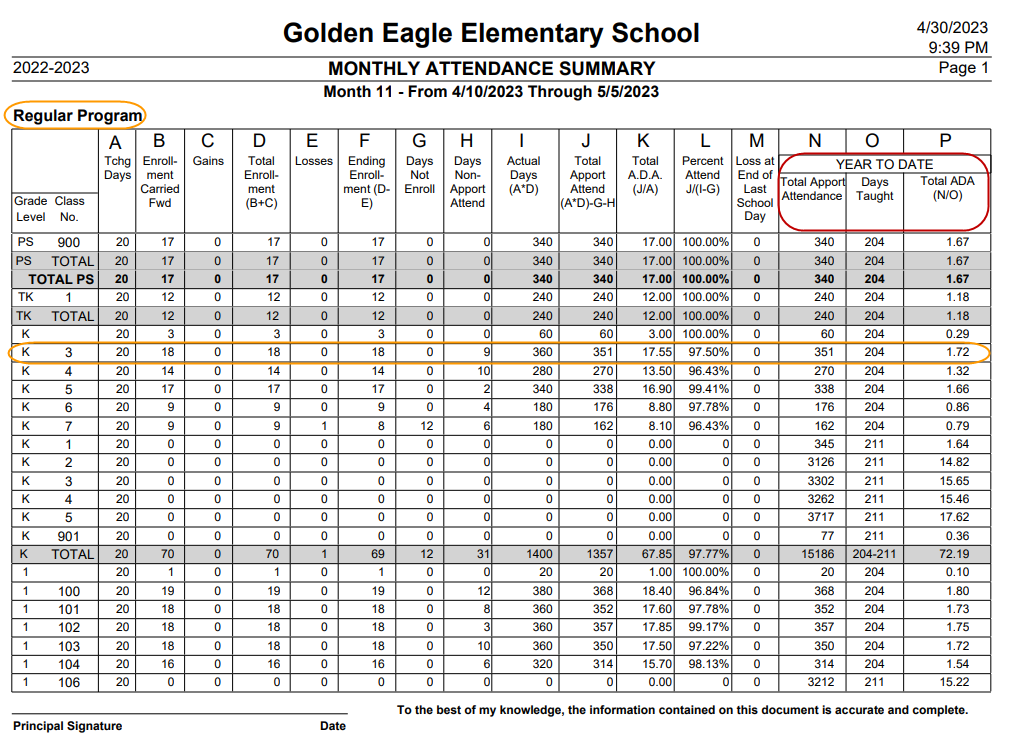 Displays summary data of student attendance information 

CUMULATIVE ADA REPORT!

Always matches the Monthly Attendance Report unless changes were made to attendance and the YTD was not updated on this report

Prints by Attendance Program

Signed by Principal/Administrator
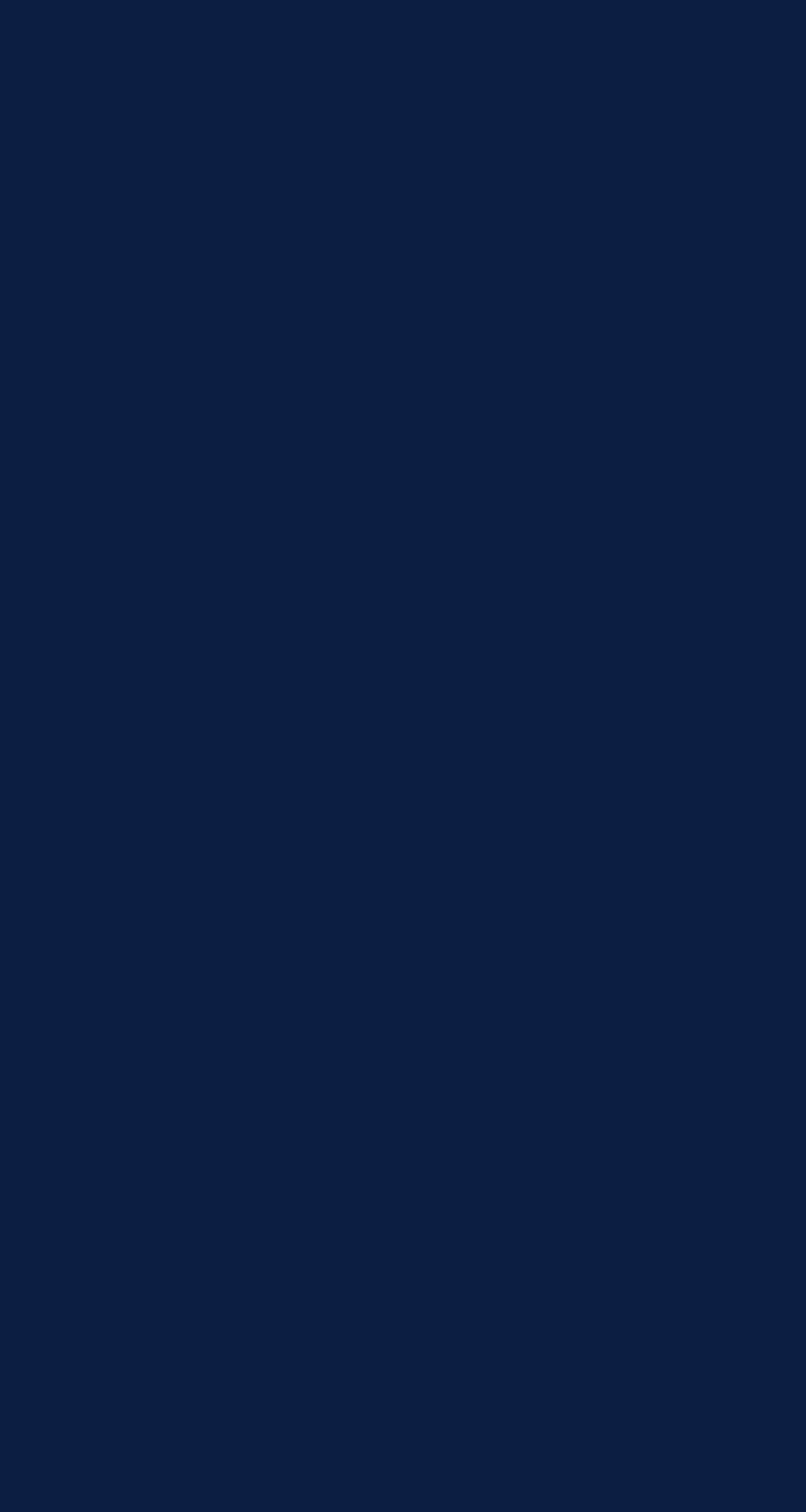 Attendance Notes Report
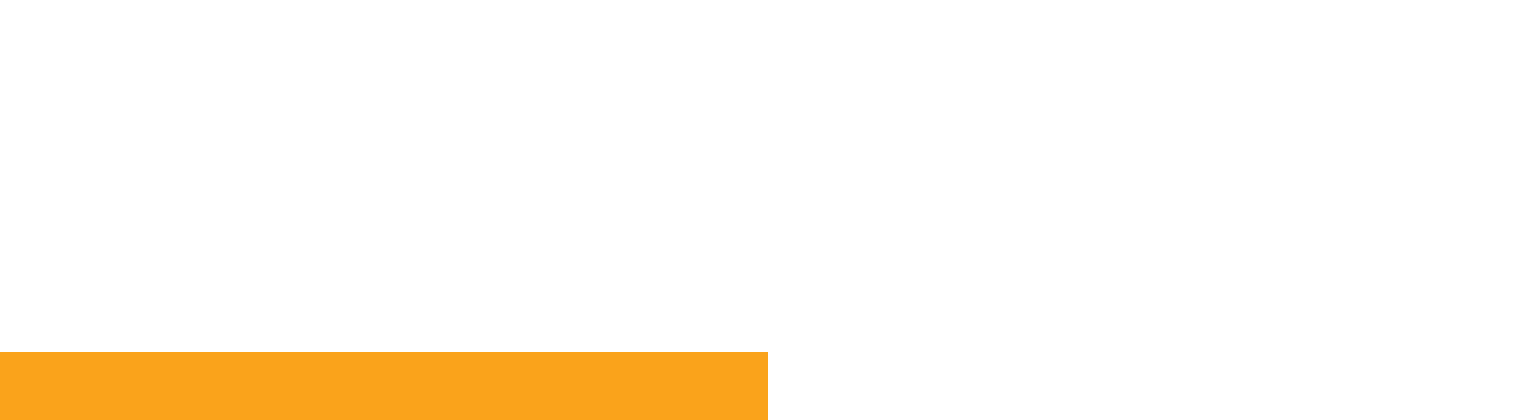 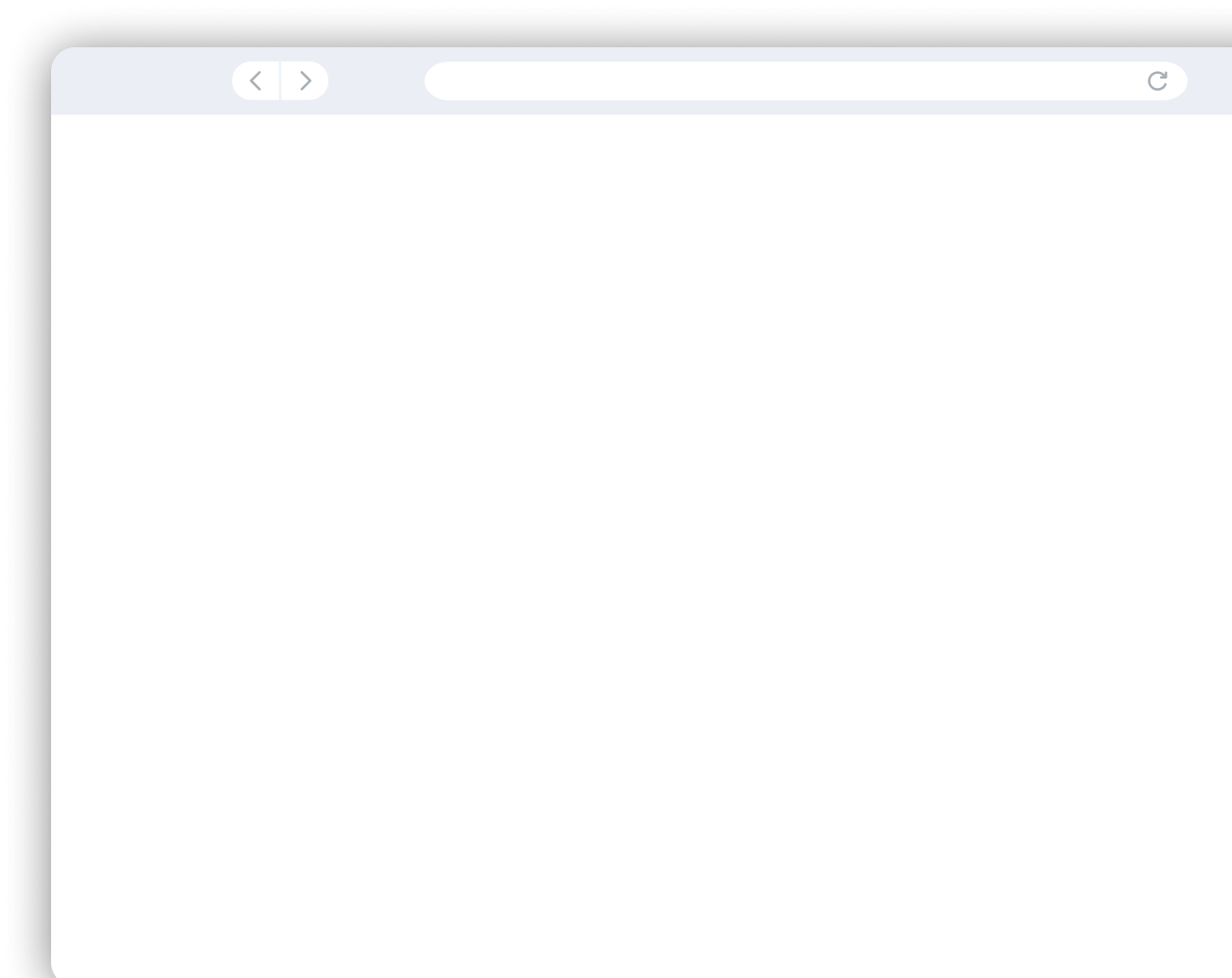 Listing of attendance validation

Run by attendance month date range

Includes 5 auditor checkpoints:
When was absence?
Why was student absent?
Who informed the school?
Who updated the information?
When was the information obtained?
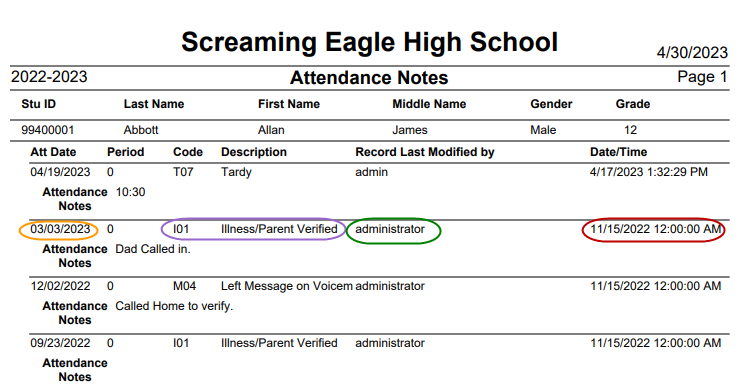 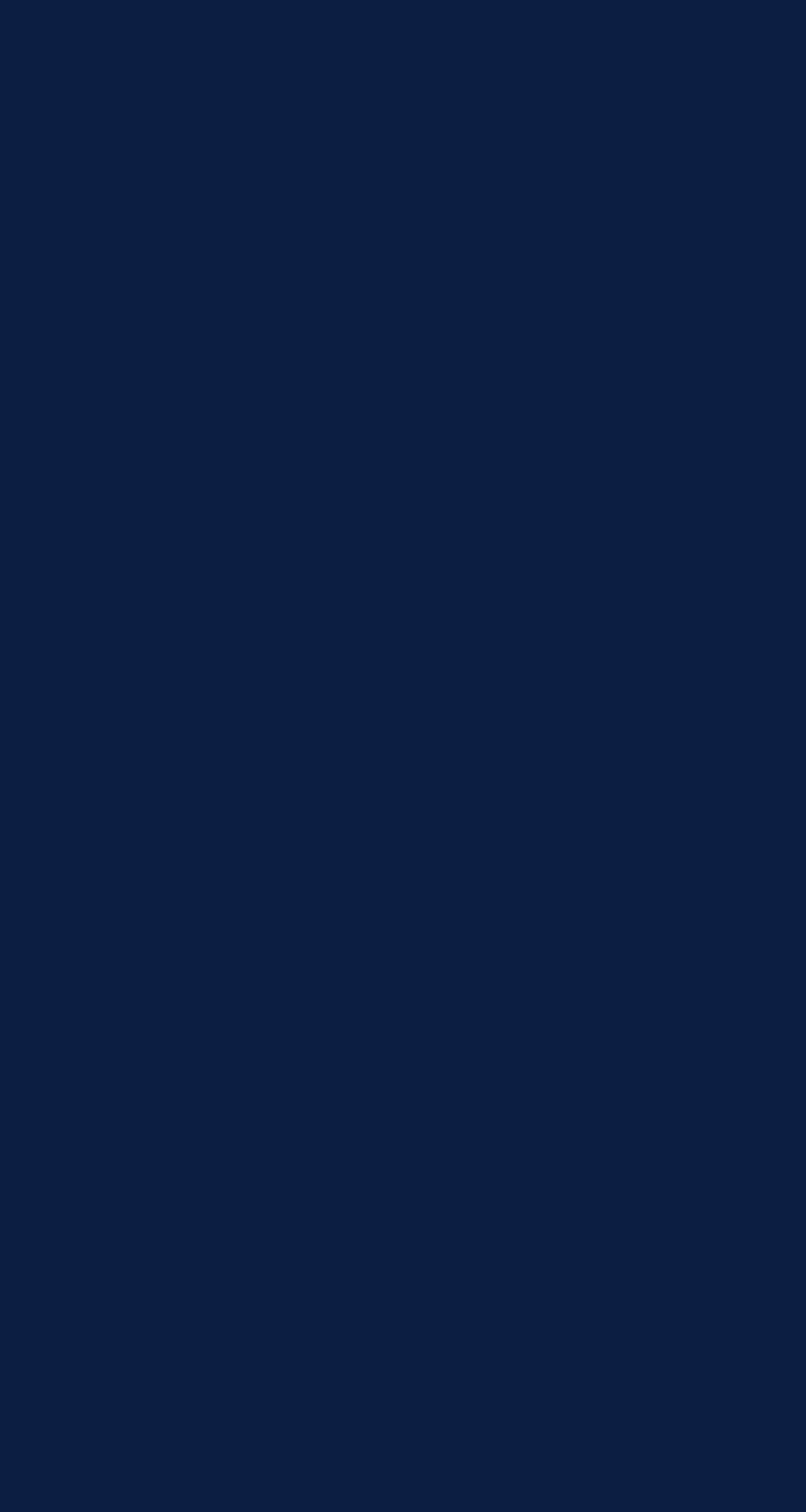 Class Roster Report
Versatile report that has many options
Can add 3 STU fields to report
Substitute Folders
Homeroom Parents
Grade Roster for Itinerant Teachers

Students with Absences
Select which codes to monitor
Select count threshold

Attendance Log
Identifies changes made and by whom
Audit trail

Daily Enrollment by Class
Similar to the Attendance History page but, displays by class

Daily Apportionment Report
Daily ADA by school

Daily Attendance Record for All Students
Period Attendance for All Students
Displays student summary
Add to cum annually
What other attendance reports are helpful?
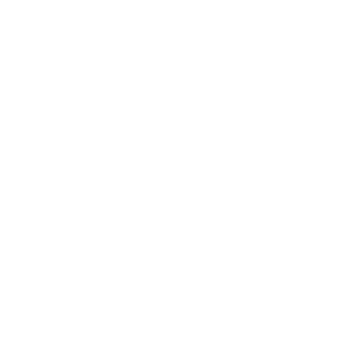 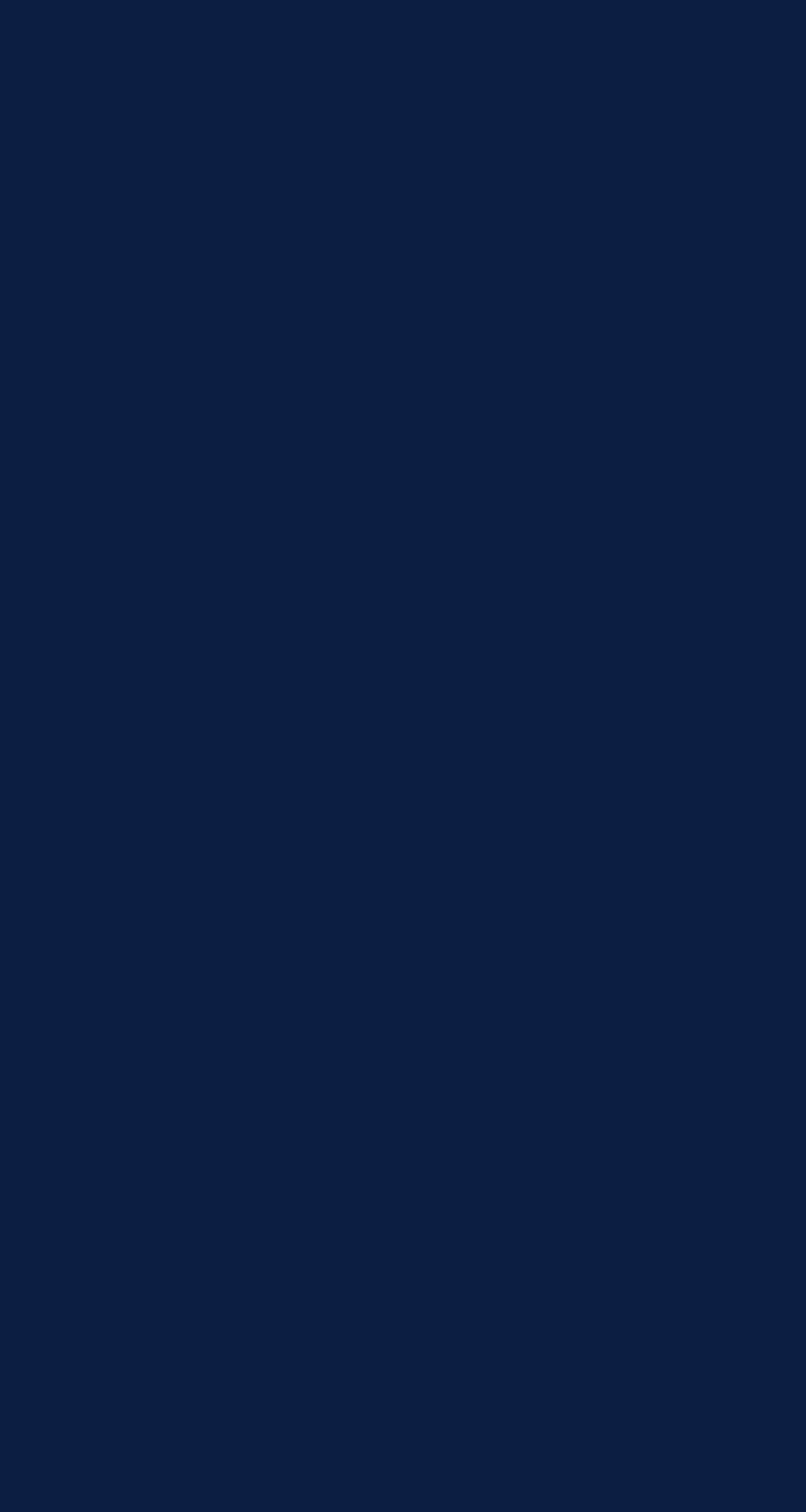 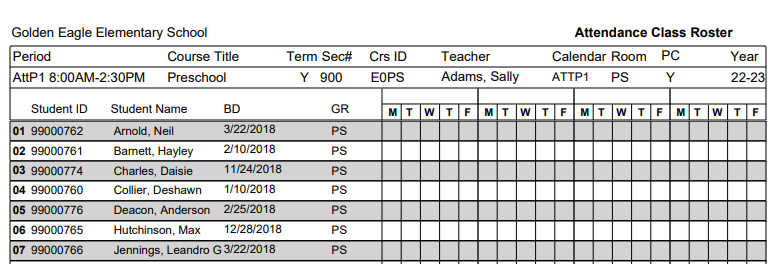 Report Samples
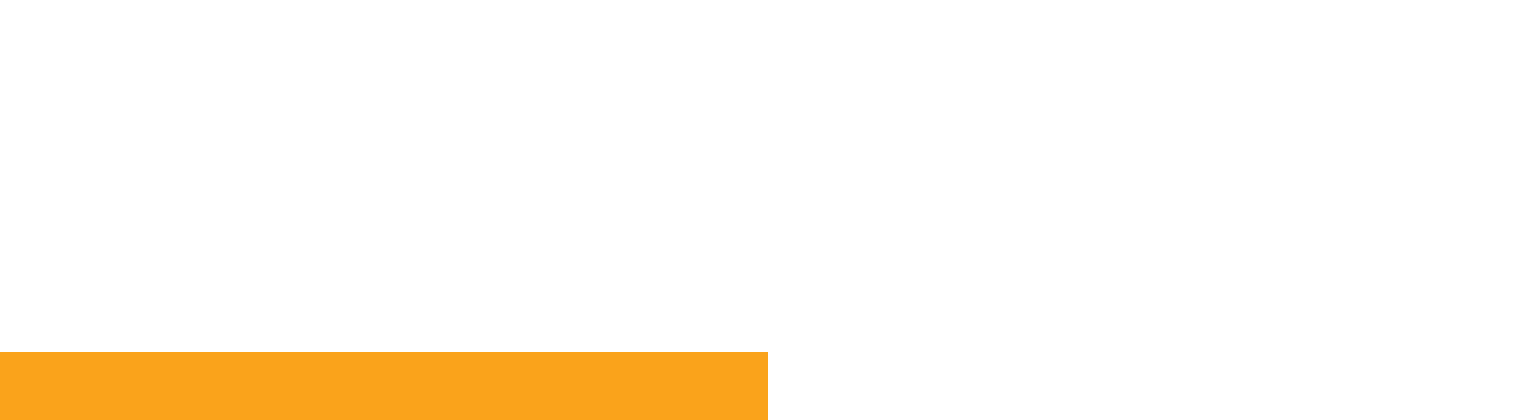 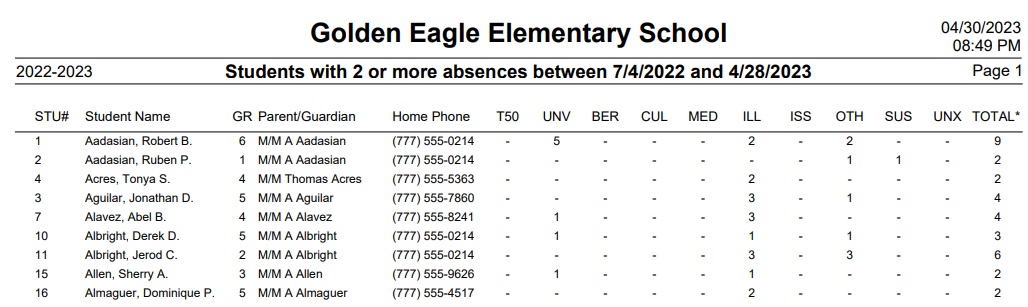 There’s so many!
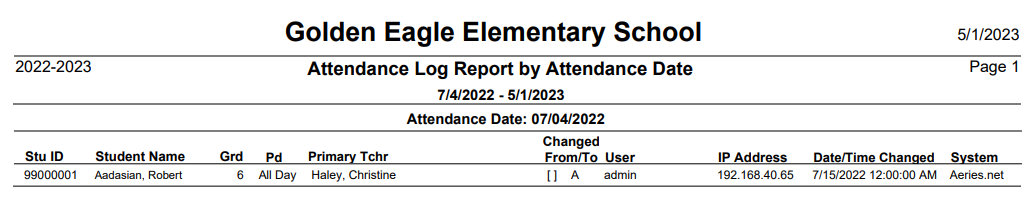 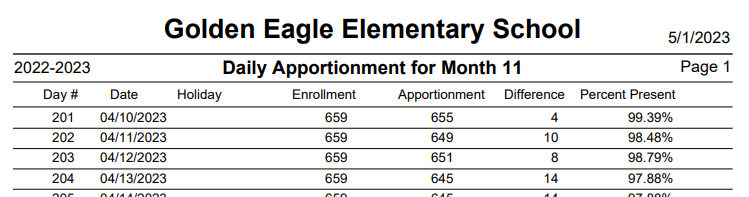 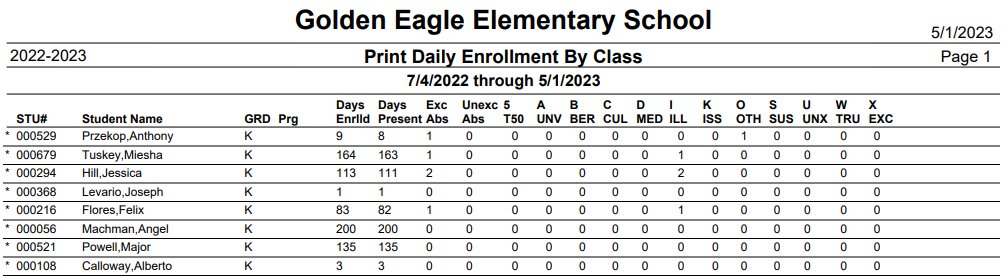 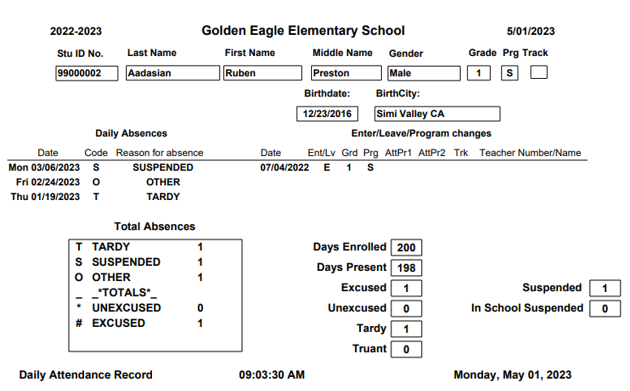 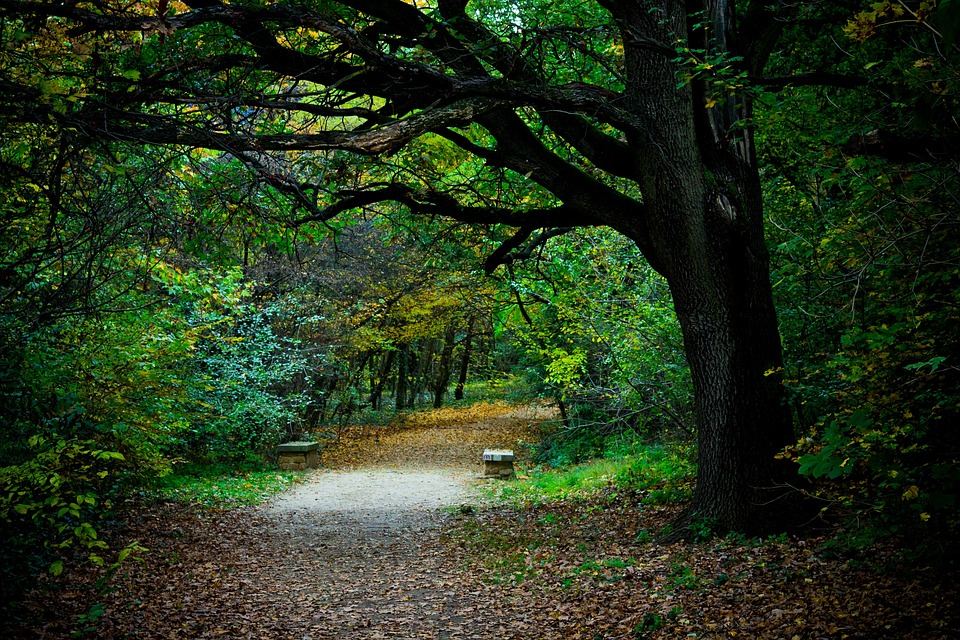 Take a Discovery Walk!
Visit

Aeries
Attendance 
Reports Listing 

for a 
comprehensive list of available attendance reports.
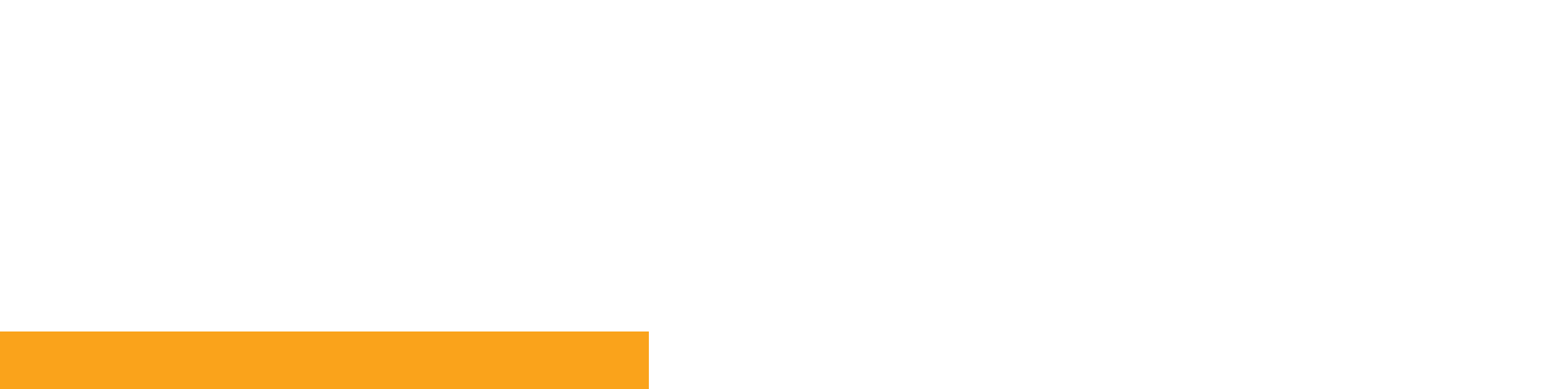 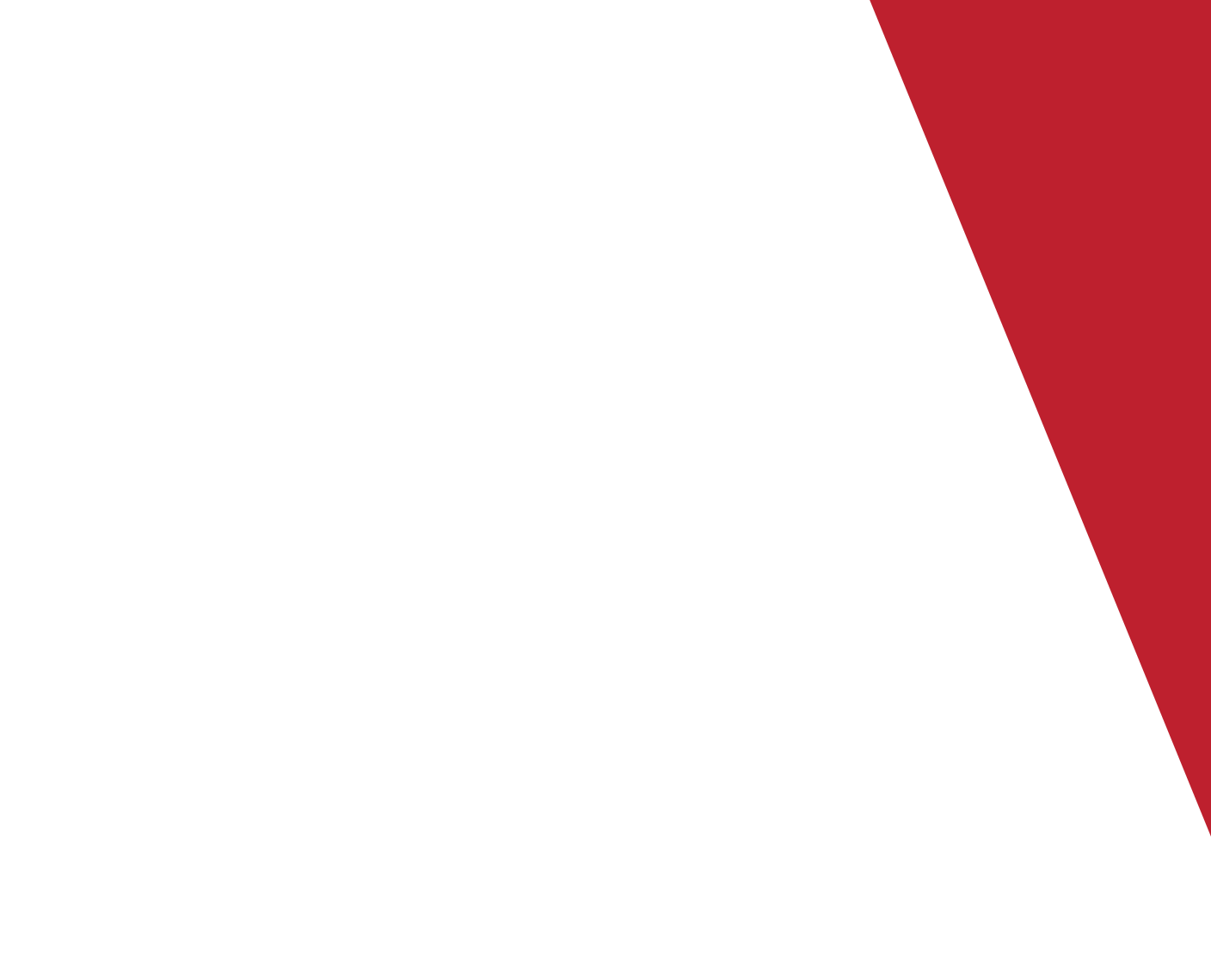 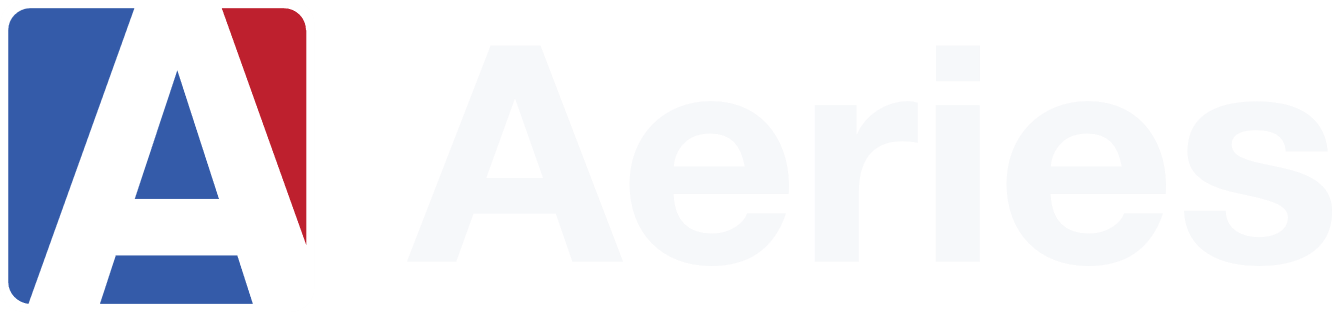 Thanks for joining us!
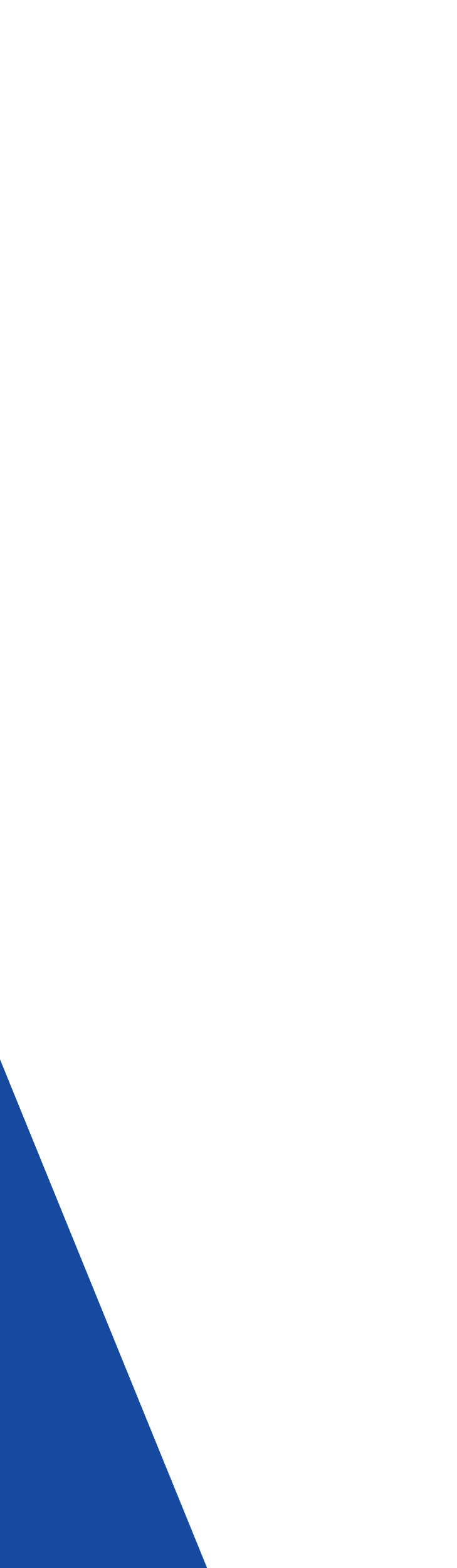 Info and links
Attendance FAQs

What procedures should be performed to reconcile monthly attendance at the school level?

What procedures should be performed to reconcile monthly attendance at the district level?
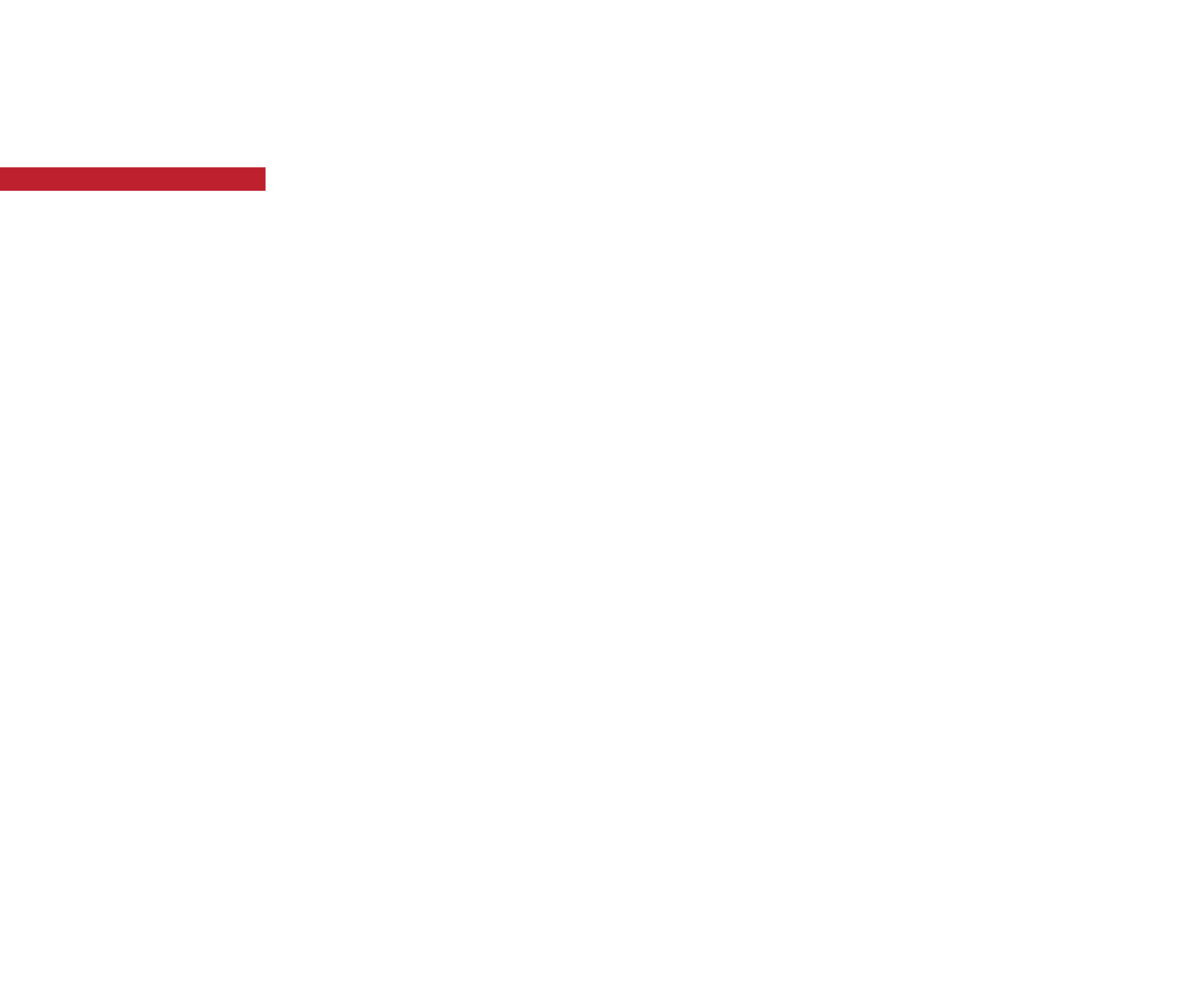 Report Directory:  Attendance Reports

Attendance Reports Documentation

Attendance Videos